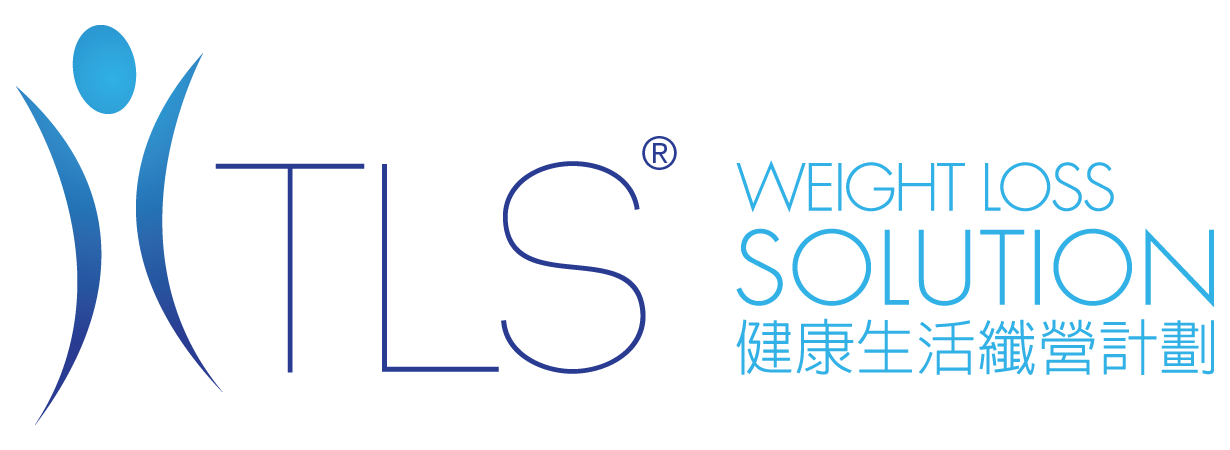 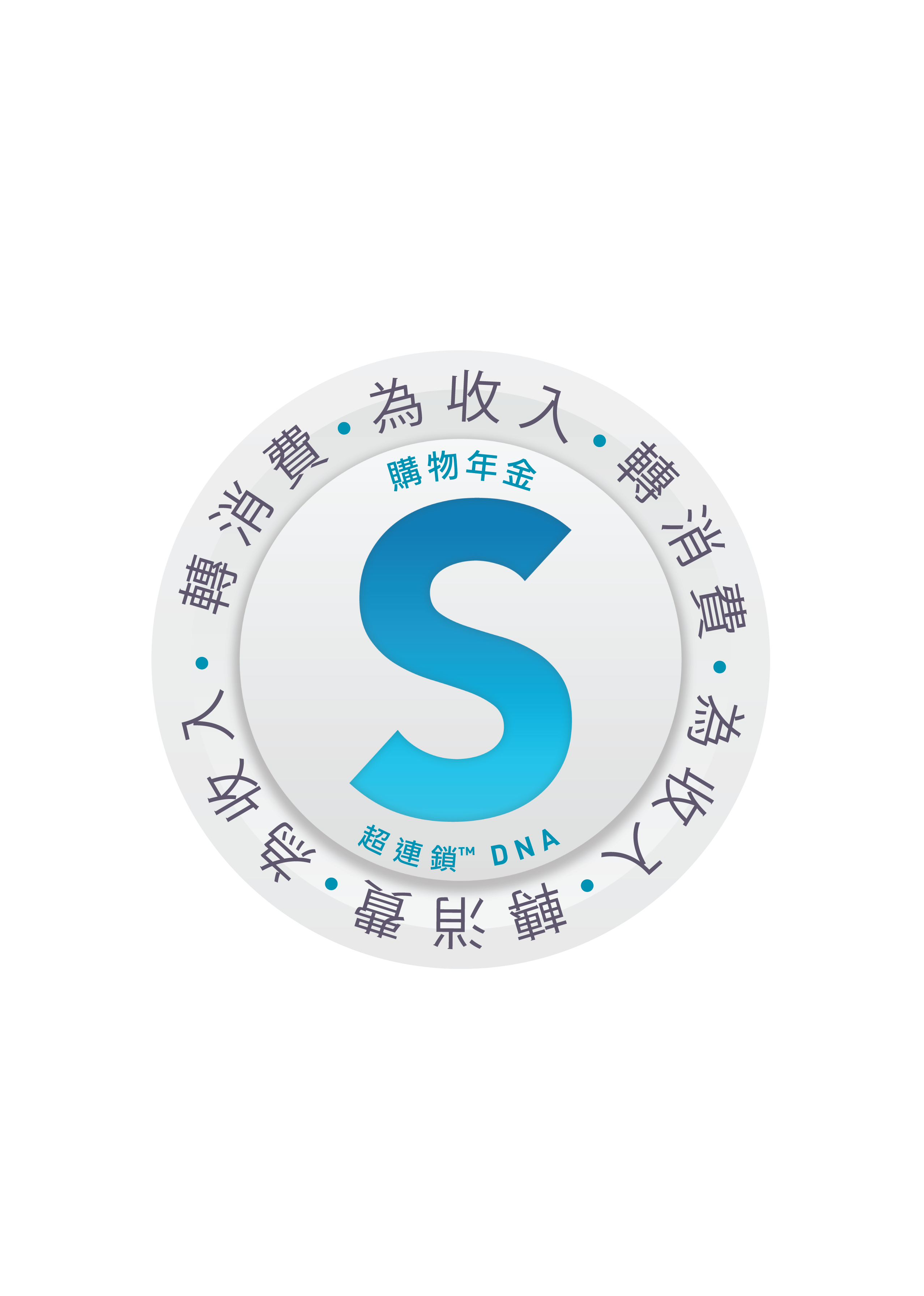 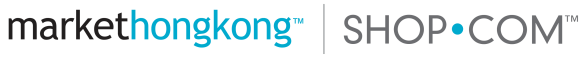 TLS®健康生活纖營計劃
TLS® Weight Loss Solution
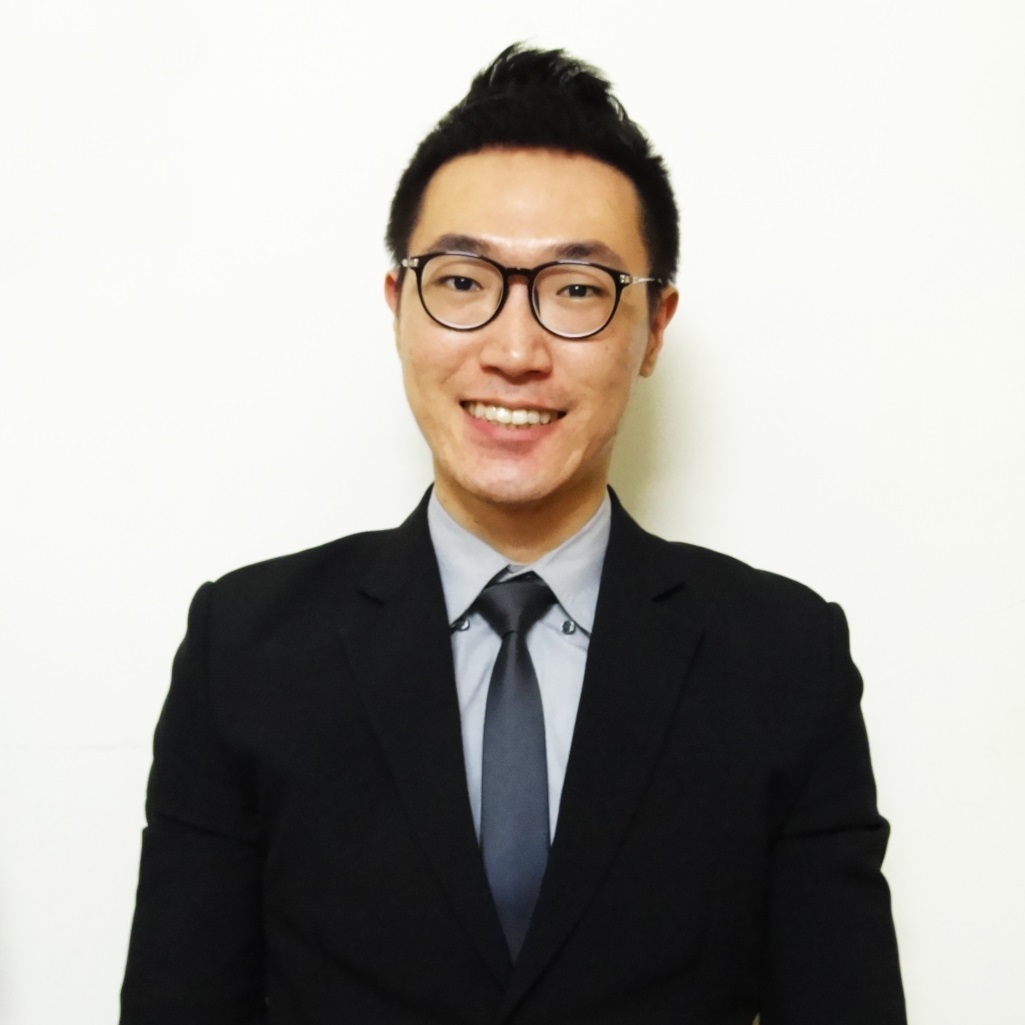 Jason Lam
產品拓展主任Product Officer
為何選擇TLS®健康生活纖營計劃Why TLS® Weight Loss Solution
全面及個人化的減重計劃
重塑及改善新陳代謝
減去體重、脂肪及身體多餘尺寸
持續成功的減重方案
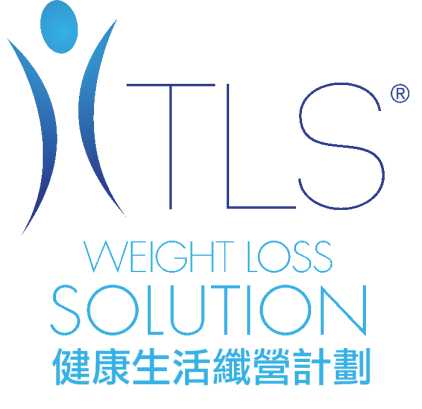 Comprehensive & customized program
Rebalance and improve metabolism
Lose Weight, fat and inches
Ultimate weight management solution
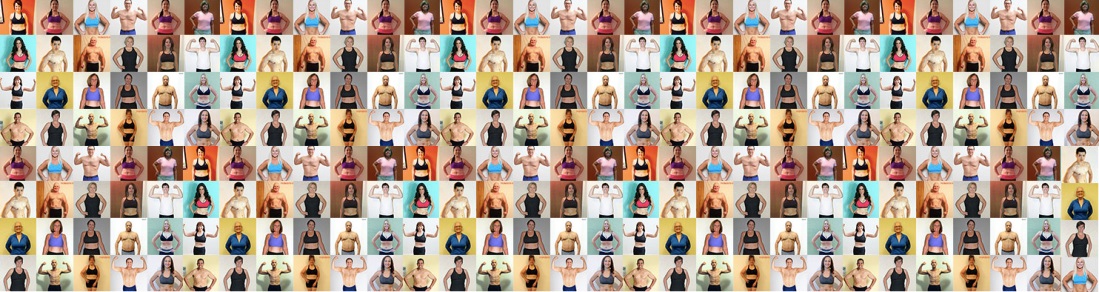 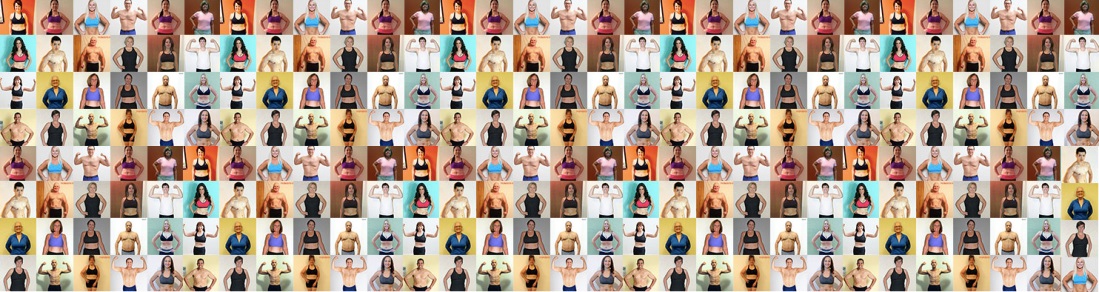 低升糖指數飲食
Low Glycemic Index Diet
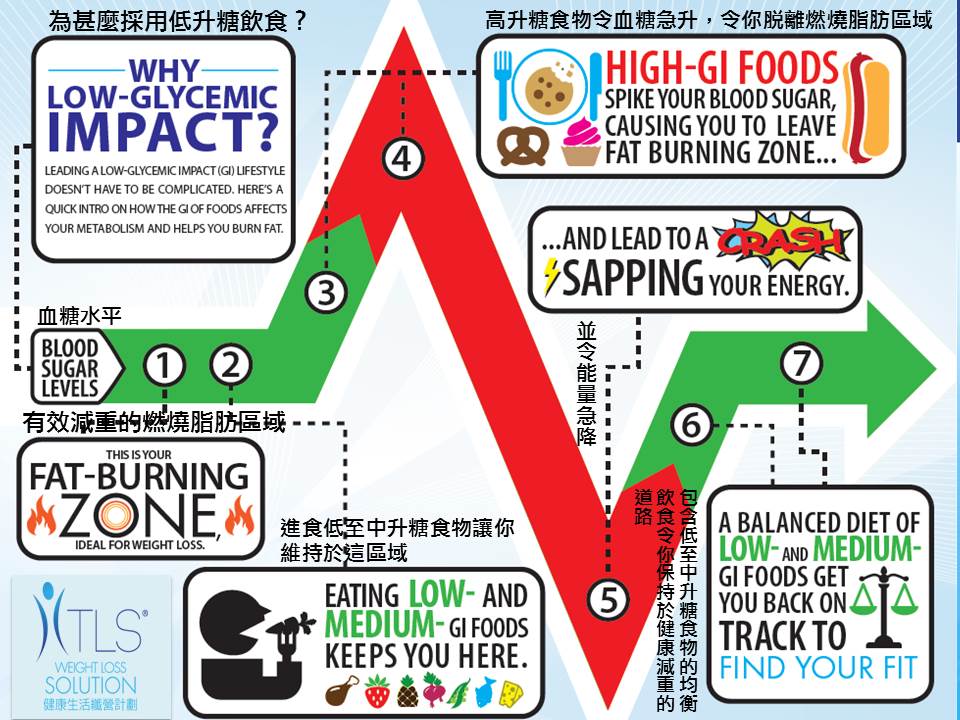 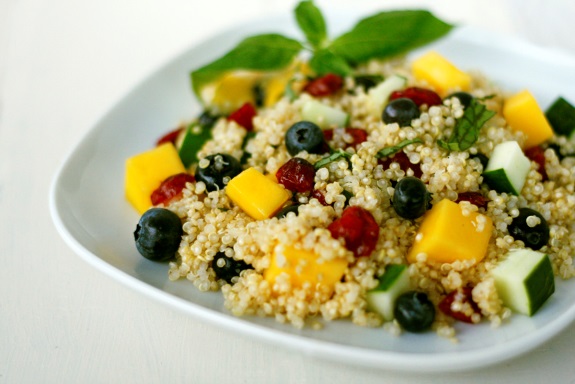 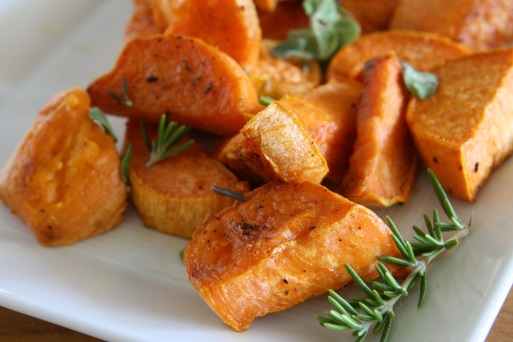 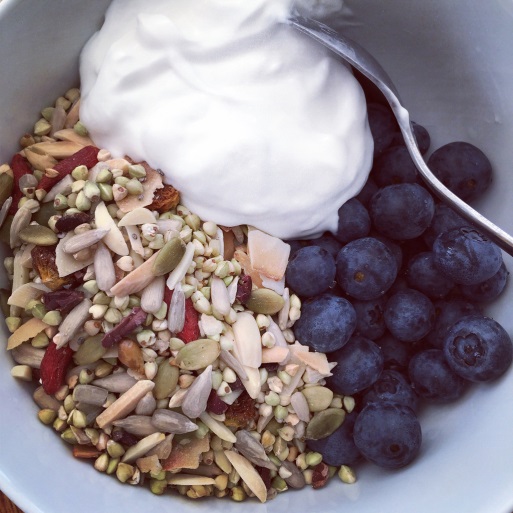 身體構成Body Composition
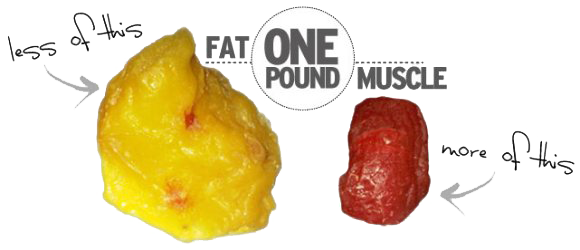 2大關鍵
減去脂肪
維持及增加肌肉量
2 Main Focuses
Fat Loss
Maintain & Gain Lean Muscle Mass
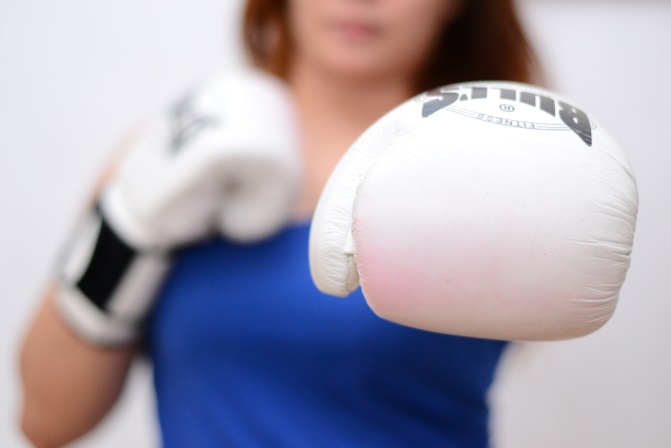 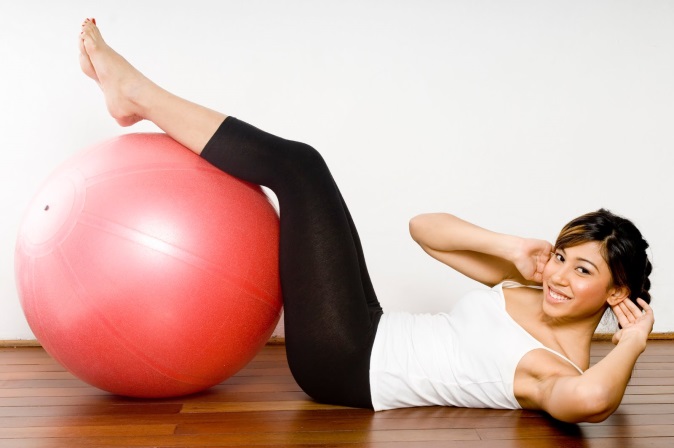 行為修正
Behavior Modification
現今巿面上其中一種最熾熱的減重成份
One of the Hottest ingredients in weight loss market
青咖啡豆
Green Coffee Bean
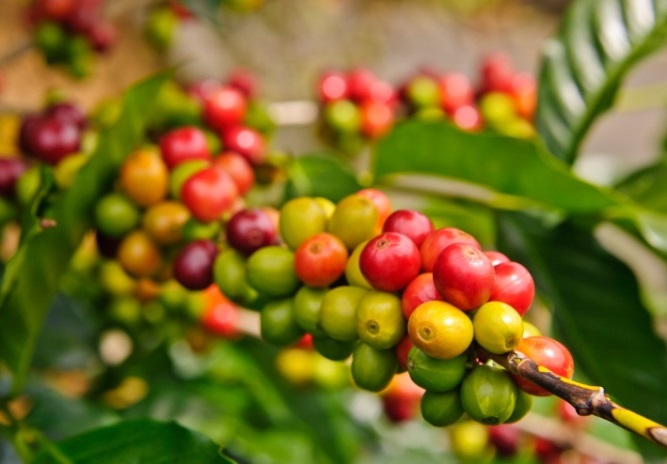 未經烘焙
低咖啡因
含有綠原素
減慢碳水化合物的吸收，幫助燃燒脂肪
絕無副作用
Unroasted
Low in Caffeine 
Contain Chlorogenic Acid
Help in weight loss by slowing down fat absorption
No side effects
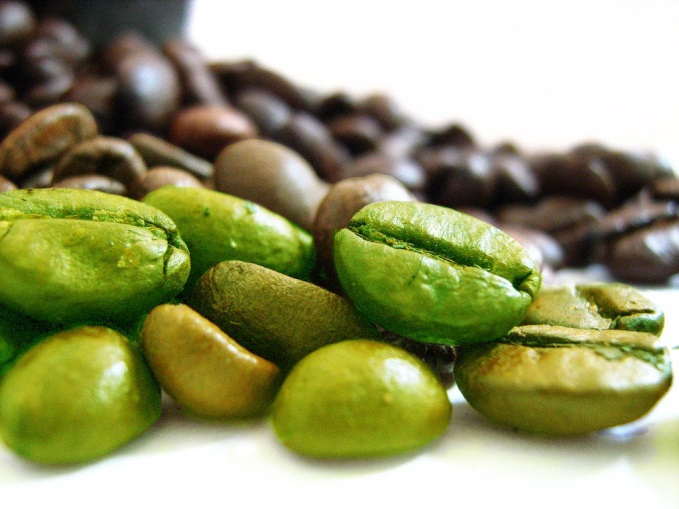 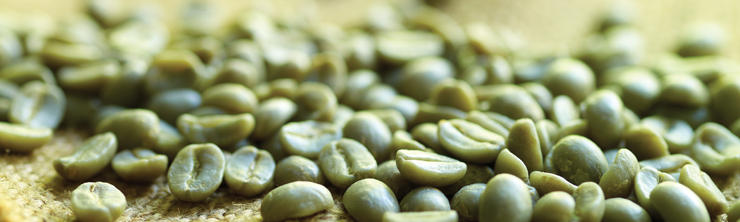 青咖啡豆與咖啡豆的比較
Green Coffee Bean VS Regular Coffee Bean
青咖啡豆
Green Coffee Bean
普通咖啡豆
Regular Coffee Bean
經過高溫烘焙
高咖啡因一杯含200毫克
綠原素已流失
通過抑制食慾幫助減肥
可能會引起失眠、精神緊張、煩躁不安、易怒、胃部不適、心跳加快等徵狀
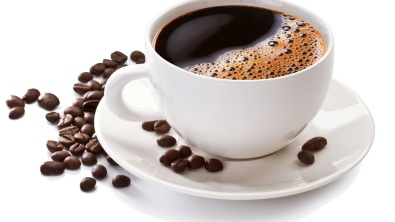 未經烘焙
低咖啡因
含有綠原素
減慢碳水化合物的吸收，幫助燃燒脂肪
絕無副作用
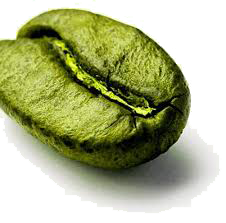 Roasted
High in Caffeine (~200mg/cup)
No Chlorogenic Acid
Suppress appetite and aid in weight loss
May cause insomnia, nervousness, restlessness, irritability, stomach upset, increase in heart rate
Unroasted
Low in Caffeine 
Contain Chlorogenic Acid
Help in weight loss by slowing down fat absorption
No side effects
TLS®消脂配方─青咖啡豆精華Thermochrome with Green Coffee Bean Extract
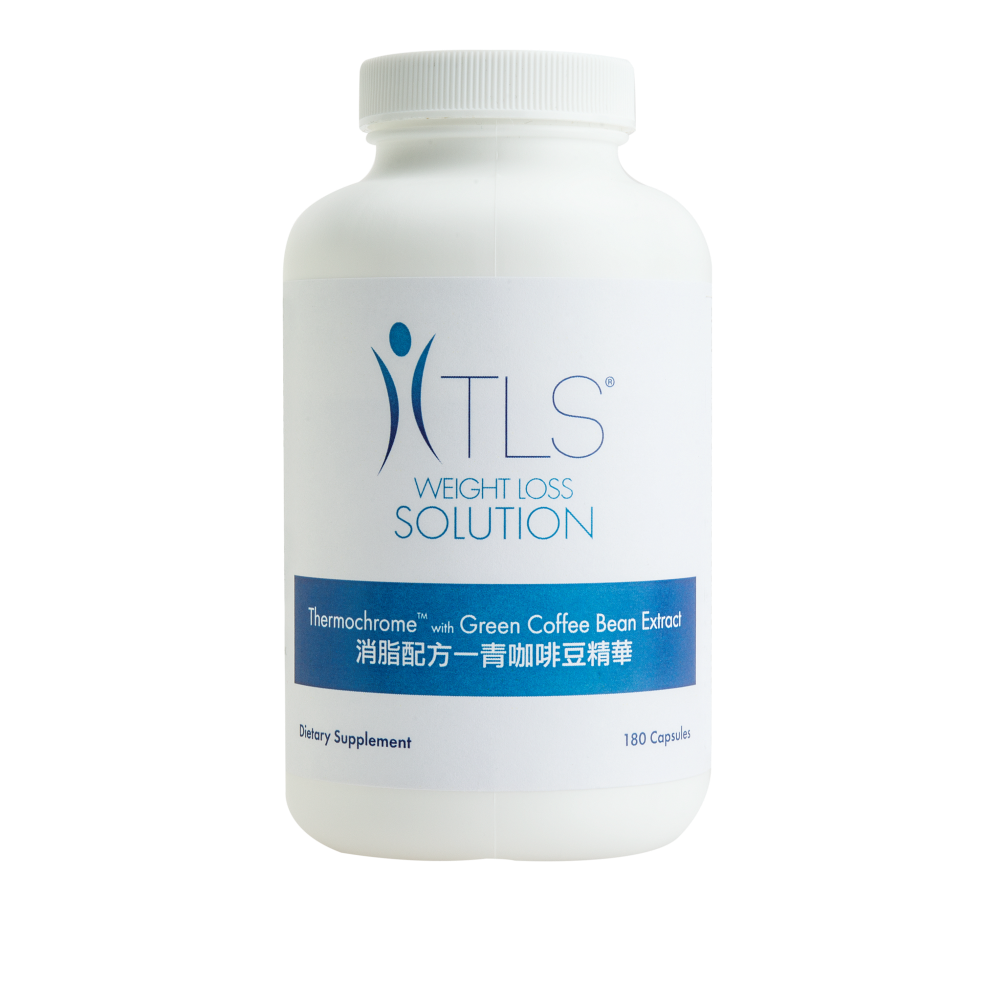 NEW Formula
全新配方‧隆重登場
HK6406｜UC: $303.00｜SR: 425.00｜BV: 22
TLS®消脂配方─青咖啡豆精華Thermochrome with Green Coffee Bean Extract
主要成份：
Svetol®†青咖啡豆精華
瓜拉納籽
L-酪氨酸
綠茶萃取物
馬黛茶樹
鉻
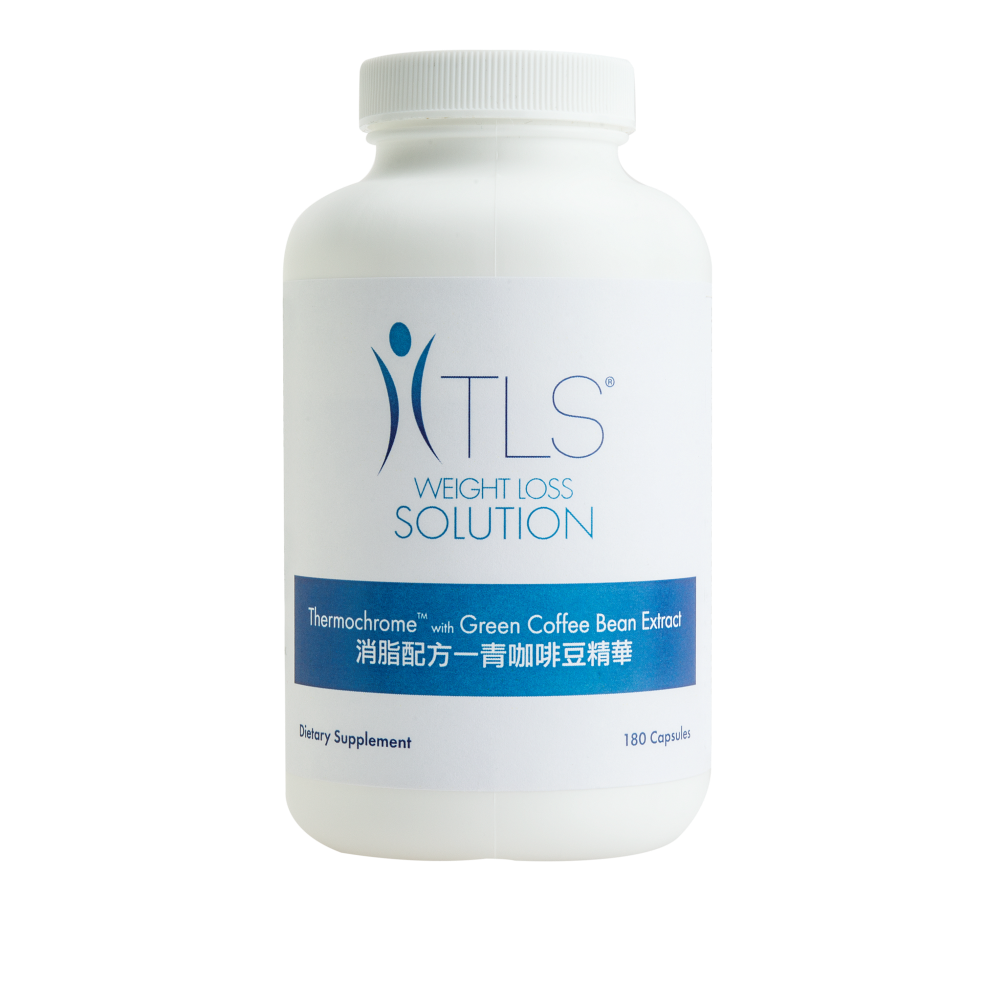 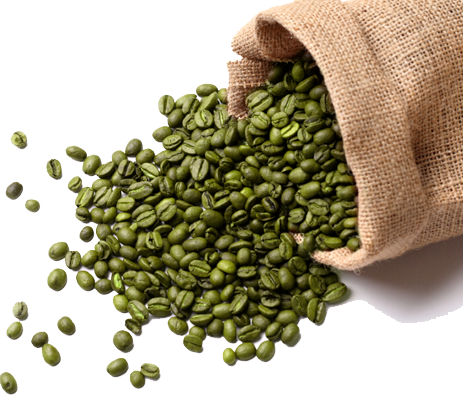 Key Ingredients:
Svetol®† Green Coffee Bean Extract
Guarana Seed
L-Tyrosine
Green Tea Leaf Extract
Yerba Maté Leaf
Chromium
Svetol® 青咖啡豆精華
Svetol® Green Coffee Bean Extract
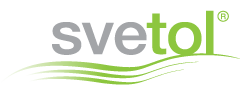 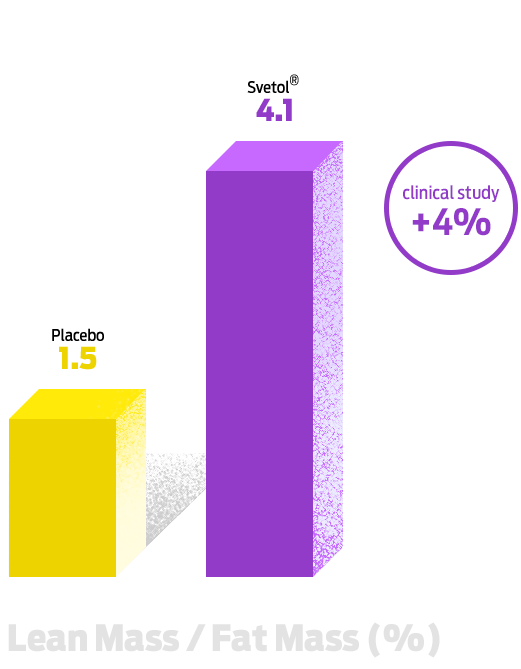 Svetol®可抑制葡萄糖-6-磷酸酵素（對製造葡萄糖非常重要的酵素）促進消耗脂肪
對健康體重管理的正面影響已得到9 篇研究支持
沒有使用Svetol®
使用Svetol®
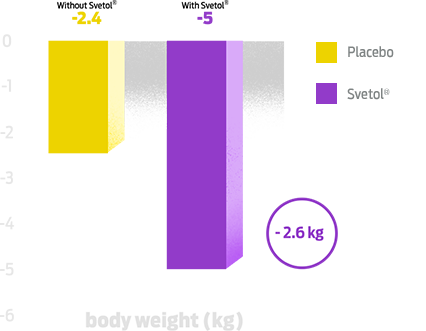 安慰劑
安慰劑
The mechanism by which it works involves the inhibition of glucose-6-phosphatase, an important enzyme for producing glucose
Supported by nine studies, Syetol® has beneficial effects on healthy weight management.
淨體重/脂肪重量 (%)
Lean Mass / Fat Mass (%)
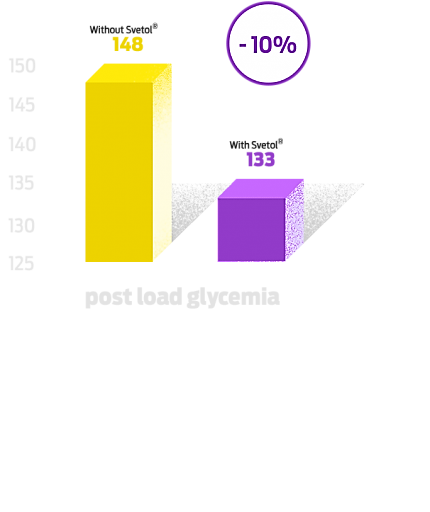 沒有使用Svetol®
使用Svetol®
體重（公斤）
Body Weight (KG)
飽肚後血糖
Post Load Glycemia
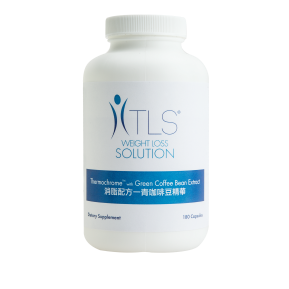 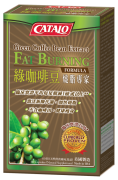 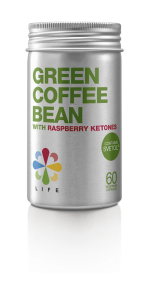 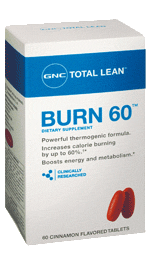 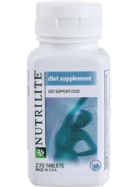 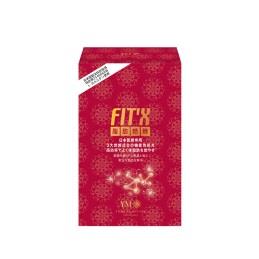 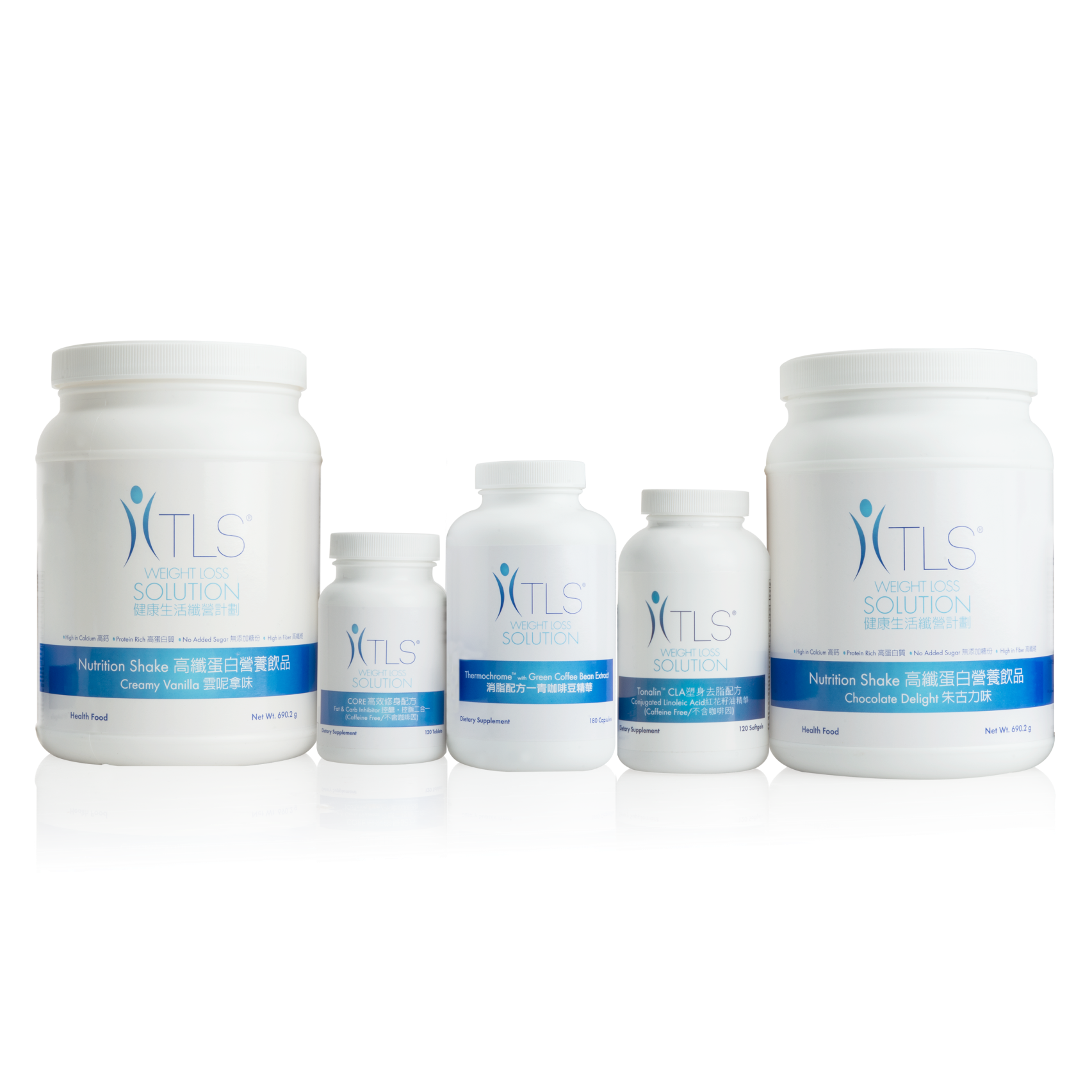 TLS®健康生活纖營計劃TLS® Weight Loss Solution
TLS®銷售支援工具TLS® Sales Tools
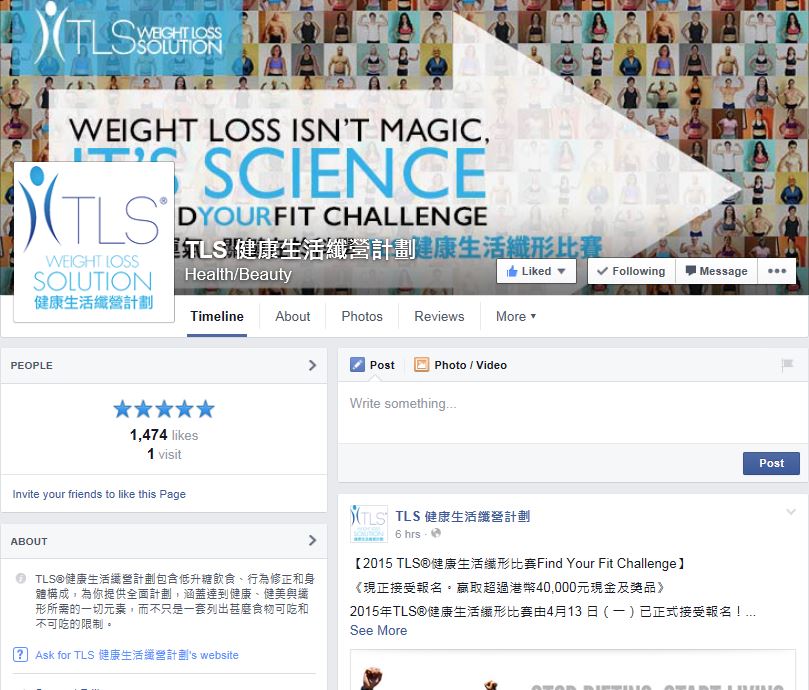 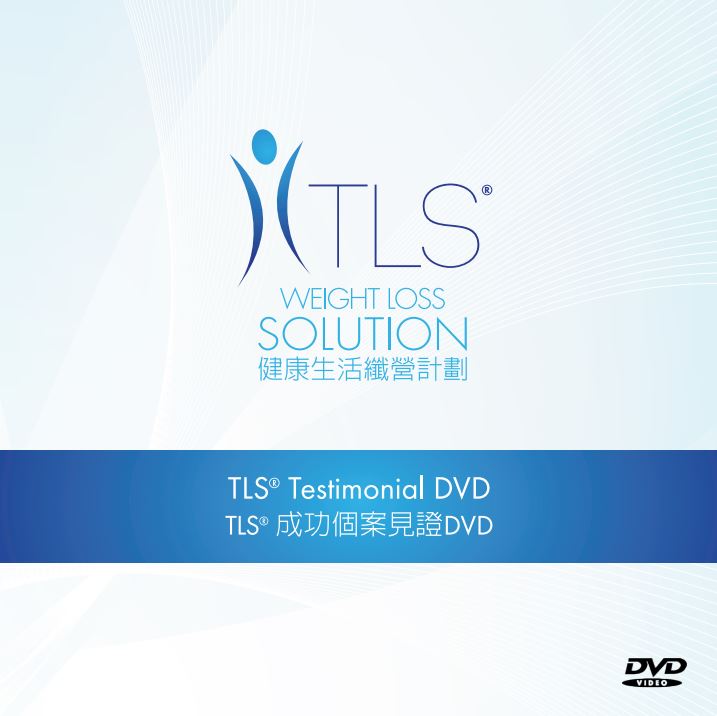 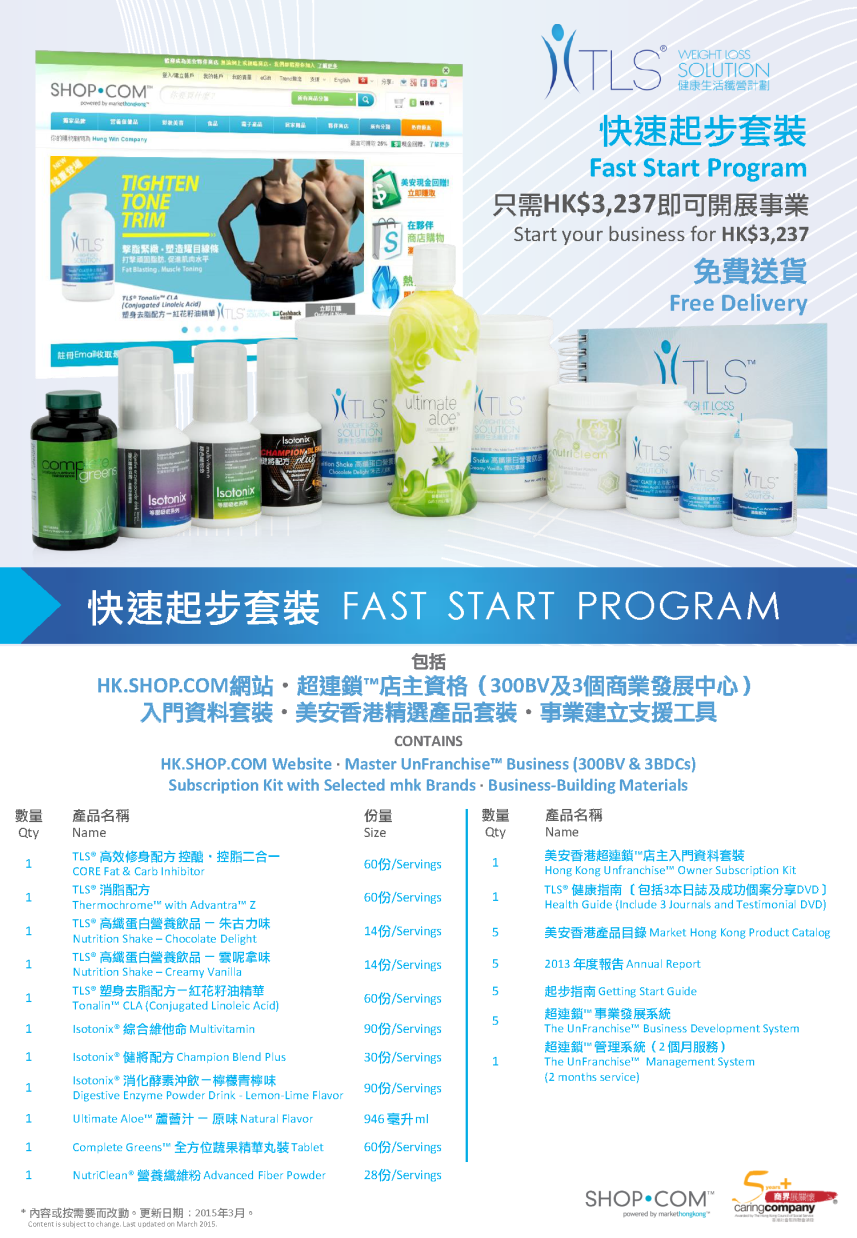 即將發售 Available Soon
TLS®成功個案分享DVD – 香港版
TLS® Testimonial DVD – HK Version
TLS® 健康生活纖營計劃Facebook專頁
TLS® Weight Loss Solution Facebook Page
www.facebook/tlsmhk
TLS® 快速起步套裝
TLS® Fast Start Kit
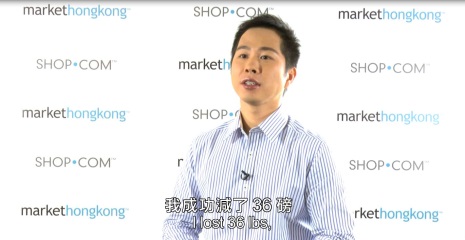 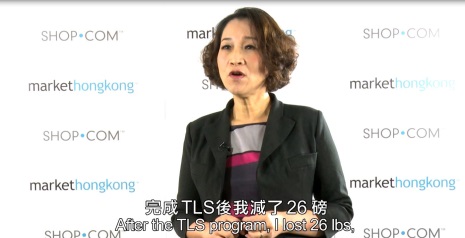 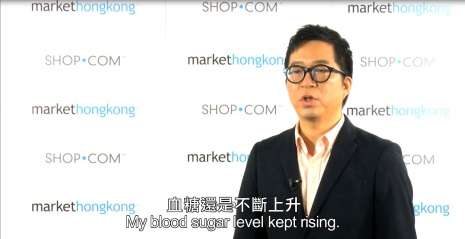 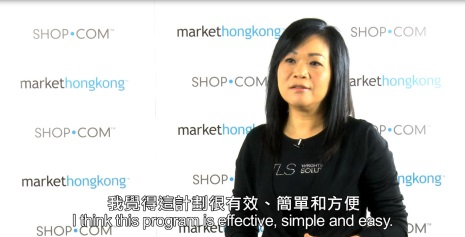 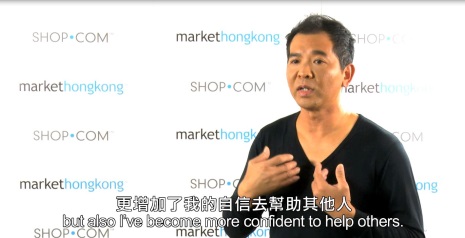 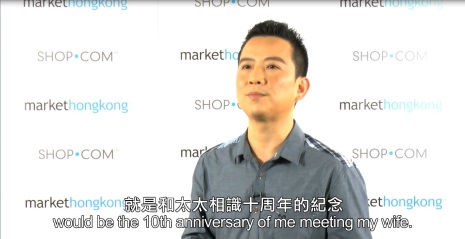 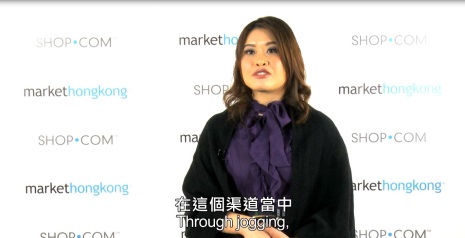 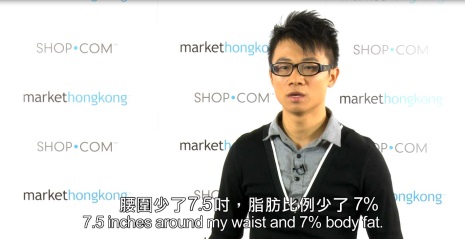 報名日期 Application Period: 2015年4月13日 – 5月10日13th  April – 10th May, 2015
比賽日期Challenge Period:2015年5月18日 – 8月9日18th May – 9th August, 2015
FIND YOUR FIT
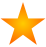 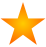 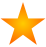 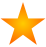 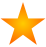 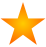 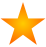 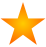 2015
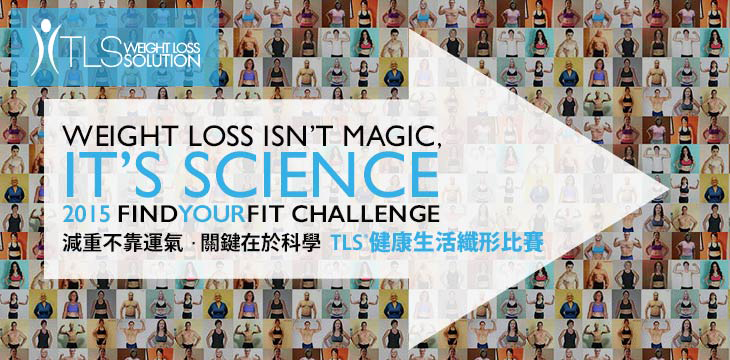 CHALLENGE
健康生活纖形比賽
FIND YOUR FIT
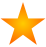 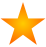 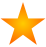 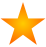 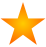 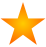 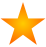 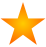 2015
比賽要求
港幣250元的報名費
讚好TLS®健康生活纖營計劃Facebook專頁 
比賽期間必須購買最少2套TLS®健康生活纖形比賽產品套裝
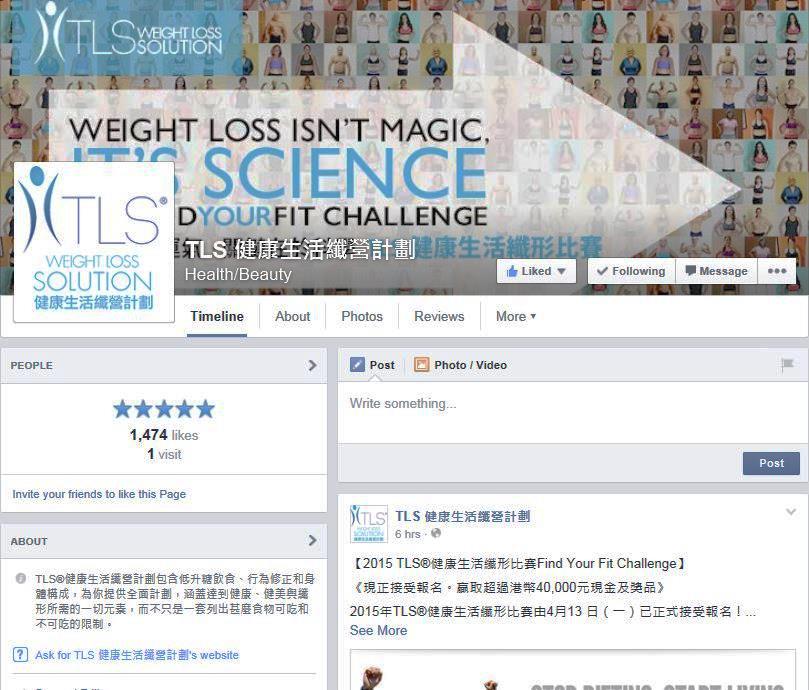 CHALLENGE
健康生活纖形比賽
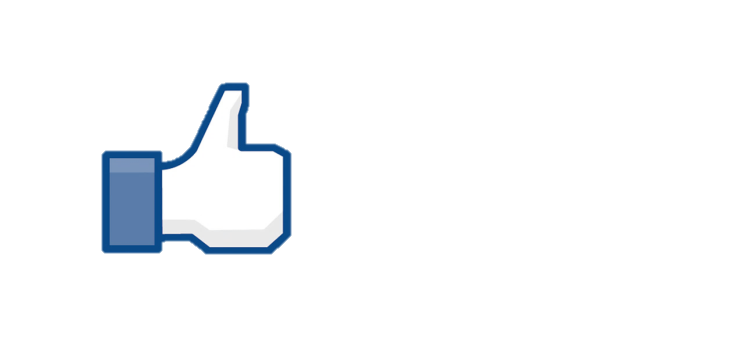 Challenge Requirements: 
$250 registration fee.
LIKE Market Hong Kong official Facebook Page of TLS® Weight Loss Solution 
A minimum of 2 sets of TLS Find Your Fit Kit must be purchased throughout the Challenge period.
FIND YOUR FIT
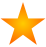 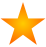 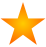 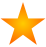 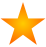 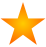 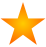 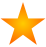 2015
TLS®健康生活纖形比賽套裝（各一支）
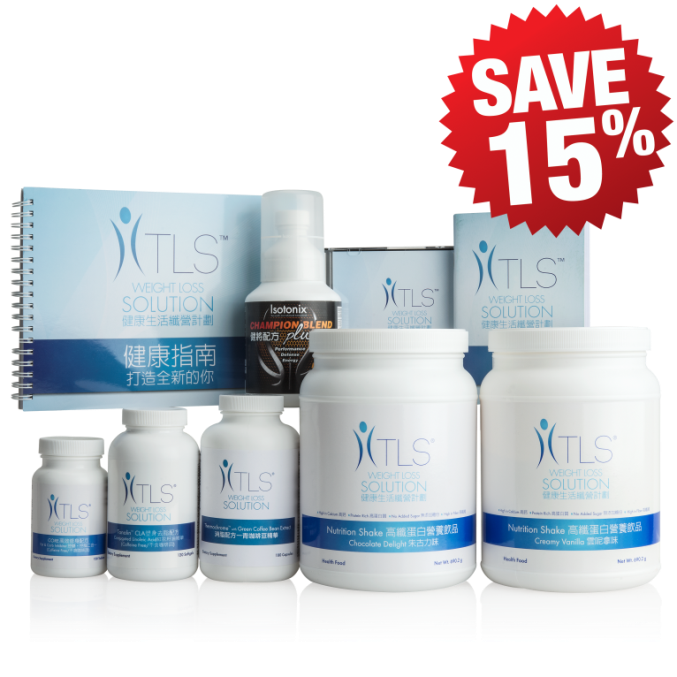 CHALLENGE
健康生活纖形比賽
TLS® CORE 高效修身配方 控醣‧控脂二合一 
TLS® 消脂配方─青咖啡豆精華 
TLS® 高纖蛋白營養飲品－雲呢拿味 
TLS® 高纖蛋白營養飲品
－朱古力味 
TLS®塑身去脂配方－紅花籽油精華
TLS®健康指南 
Isotonix®健將配方
TLS® Find Your Fit Kit(one each):
CORE CORE Fat & Carb Inhibitor
Thermochrome with Green Coffee Bean Extract
Nutrition Shakes (Creamy Vanilla)
Nutrition Shakes (Chocolate Delight)
Tonalin™ CLA 
Health Guide
Isotonix® Champion Blend Plus
HK6490｜UC: $1553.00｜SR: 2147.00｜BV: 96.5
FIND YOUR FIT
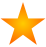 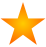 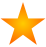 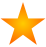 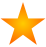 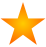 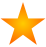 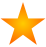 2015
優勝者挑選準則
每位評審會以百分制為參賽者評分
60% －「減重前」及「減重後」照片
20% －「減重前」及「減重後」體重和體圍尺寸	（腰圍、臀圍及胸圍）
20% － 減重見證問卷
CHALLENGE
健康生活纖形比賽
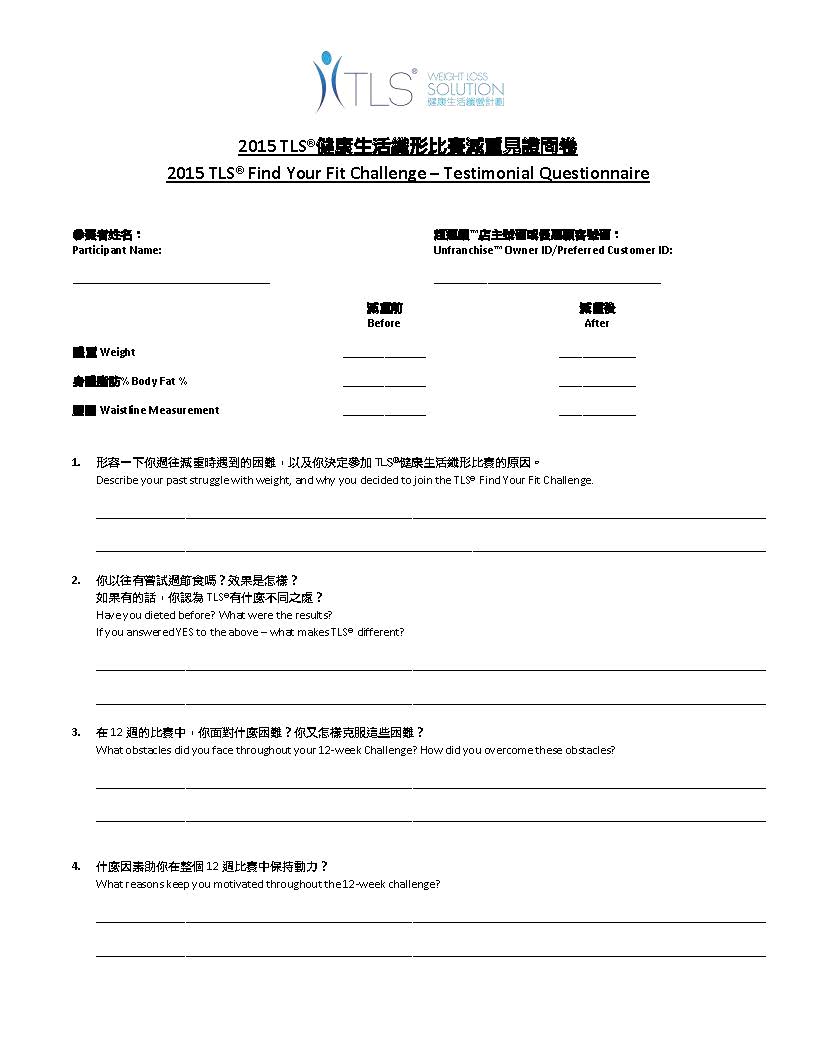 SELECTION OF THE WINNER:
Score on a 100-point scale: 
60% - Before and After photos
20% - Measurements
20% - Testimonial Questionnaire
FIND YOUR FIT
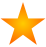 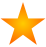 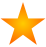 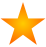 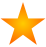 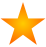 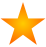 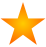 2015
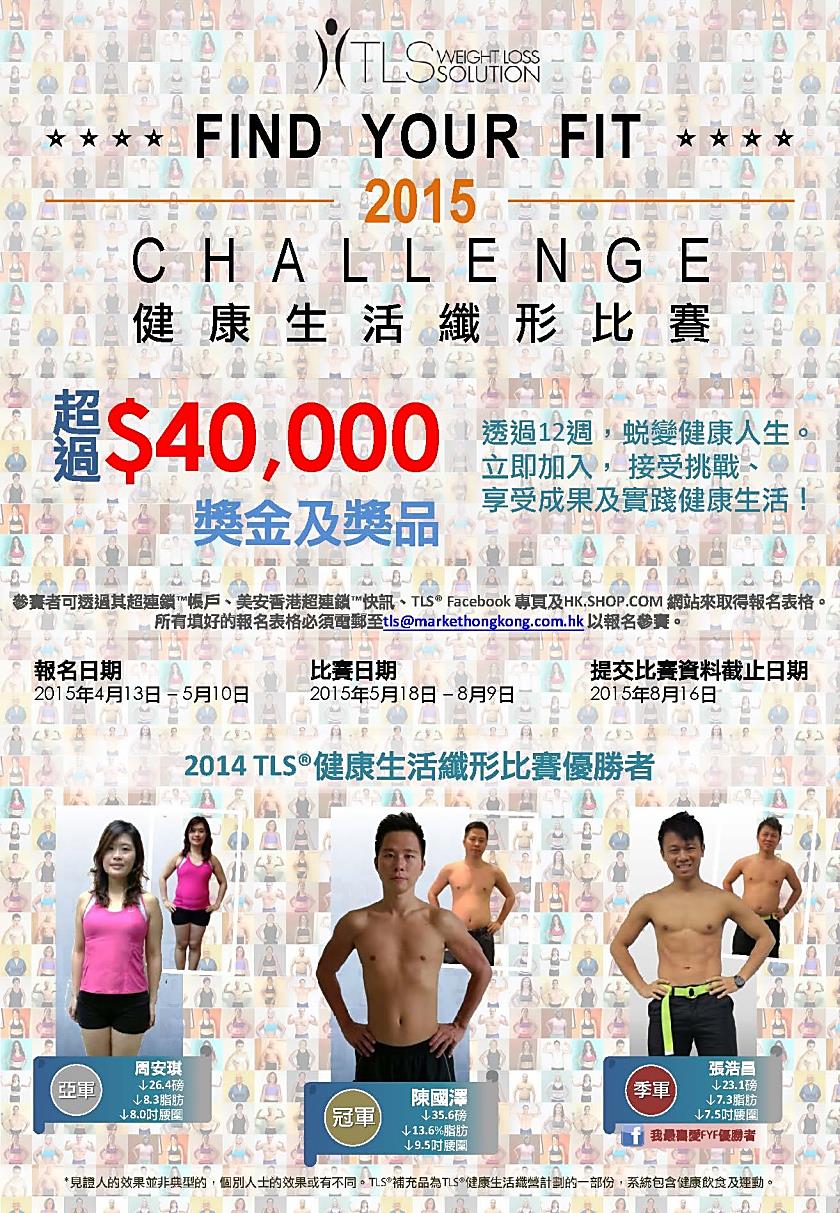 獎項
第1名 – 港幣7,000元 + 6瓶TLS® CORE高效修身配方 
第2名 – 港幣4,500元 + 6瓶TLS® CORE高效修身配方 
第3名 – 港幣3,500元 + 6瓶TLS® CORE高效修身配方 
我最喜愛FYF優勝者 - 港幣2,000元
第4名至第10名 – 高效營養組合（每人一套）
「年度最佳TLS®教練」– 港幣4,500元 +高效營養組合（一套）
CHALLENGE
健康生活纖形比賽
所有優勝者將獲得2015美安香港成功領袖會議門票一張
All winners will also win a free ticket to Market Hong Kong Leadership Conference 2015.
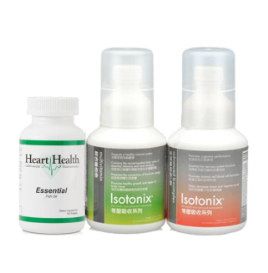 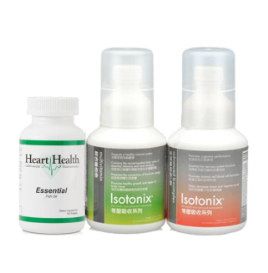 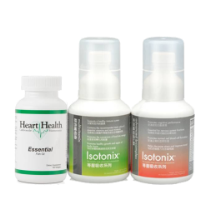 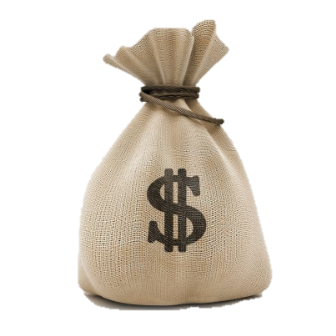 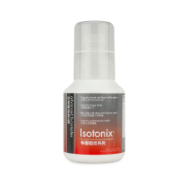 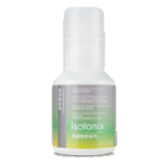 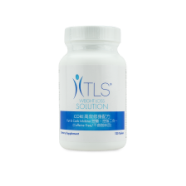 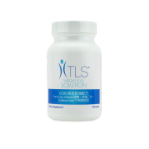 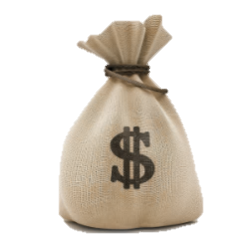 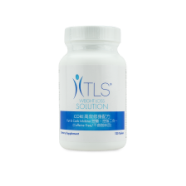 AWARDS & PRIZES
1st - $7,000 + 6 TLS CORE 
2nd - $4,500 + 6 TLS CORE 
3rd - $3,500 + 6 TLS CORE 
My Favor FYF Winner - $2,000 
4th – 10th – Optimal Wellness Kit (1 set each)
Best TLS Coach of the Year - $4500 + Optimal Wellness Kit (1 set)
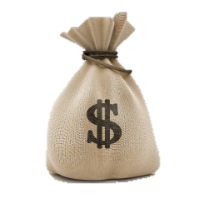 $40,000
超
過
Over
獎金及獎品
Cash &
Prizes
FIND YOUR FIT
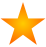 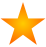 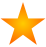 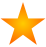 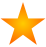 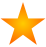 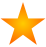 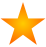 2015
「年度最佳TLS®教練」
每位評審會以百分制為參賽者評分

50% － 帶領新加入的超連鎖™店主或優惠顧客參加比賽的人數
50% － 成功完成整個比賽的學員人數及學員的整體成績
CHALLENGE
健康生活纖形比賽
Best TLS® Coach of the Year
Each judge will score participants on a 100-point scale:

50% - No. of new Preferred Customer or UnFranchise™ Owner leading into the contest 
50% - No. of participants successfully finish the contest and their overall results
FIND YOUR FIT
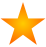 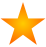 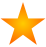 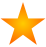 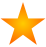 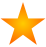 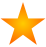 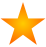 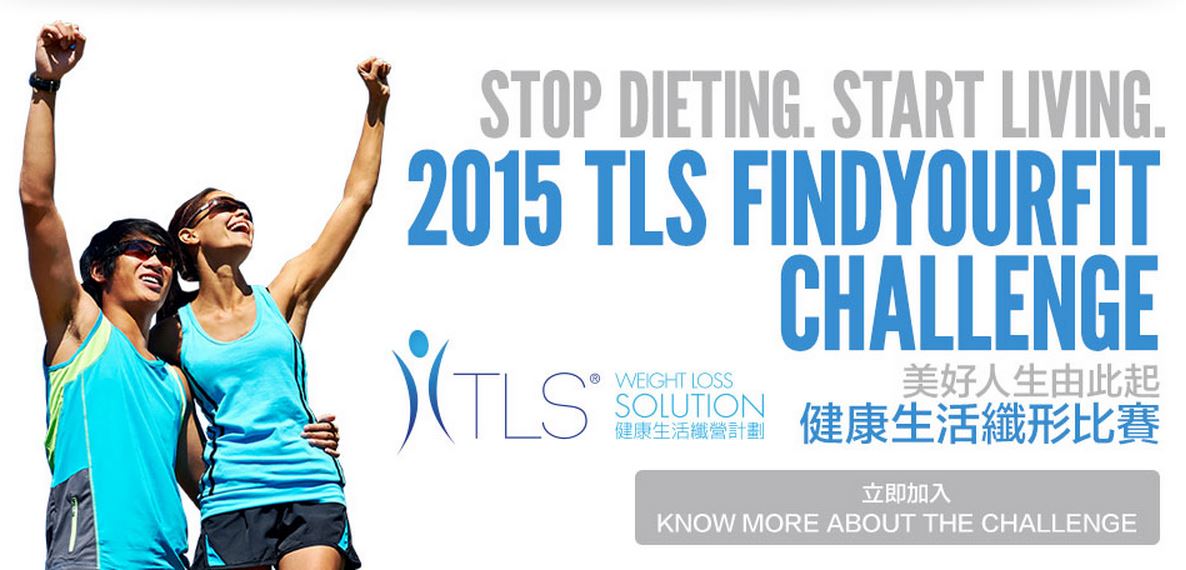 2015
參賽者可透過其超連鎖™帳戶、美安香港超連鎖™快訊、 HK.SHOP.COM 網站及TLS®健康生活纖營計劃Facebook專頁 (www.facebook.com/tlsmhk)來取得申請表格。
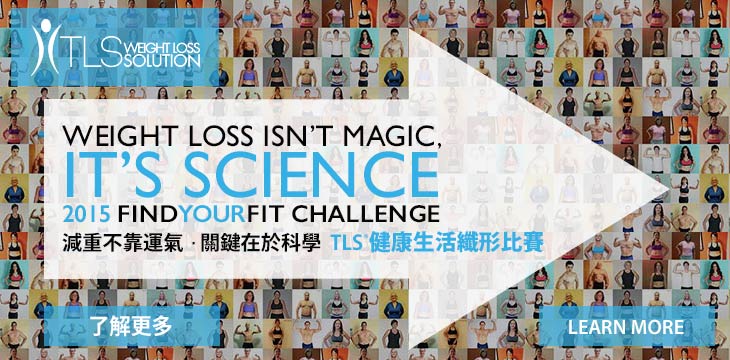 CHALLENGE
健康生活纖形比賽
所有填好的報名表格必須電郵至tls@markethongkong.com.hk以報名參賽。
Applicants can get the application form through their UnFranchise™ Account, Market Hong Kong UnFranchise™ NEWS Alerts, HK.SHOP.COM site and TLS® Weight Loss Solution Facebook Page (www.facebook.com/tlsmhk).
All application form must send to tls@markethongkong.com.hk to register for the Challenge.
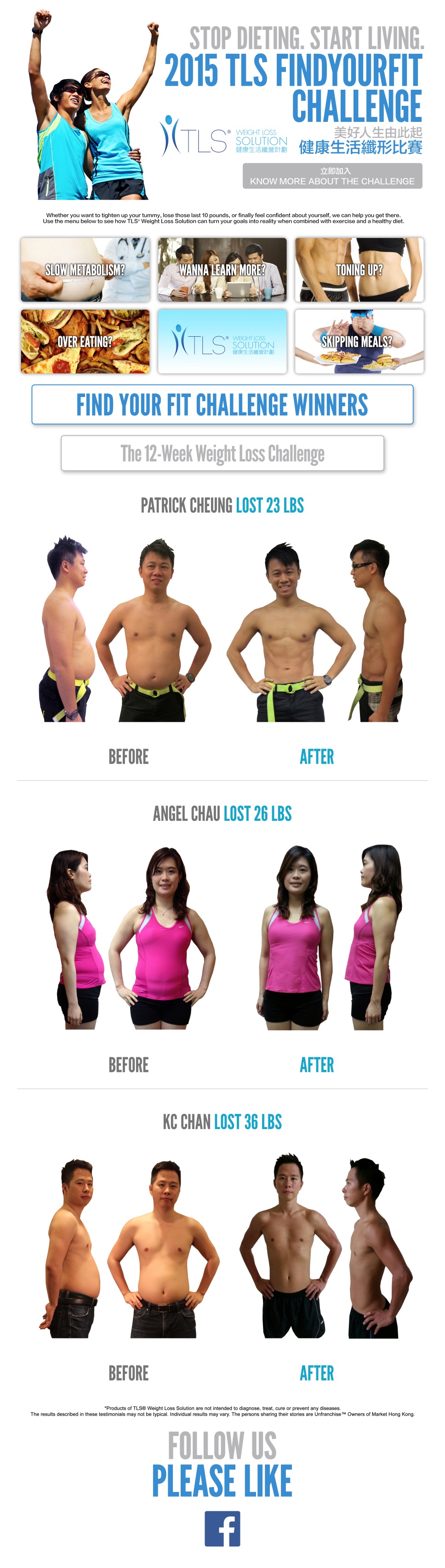 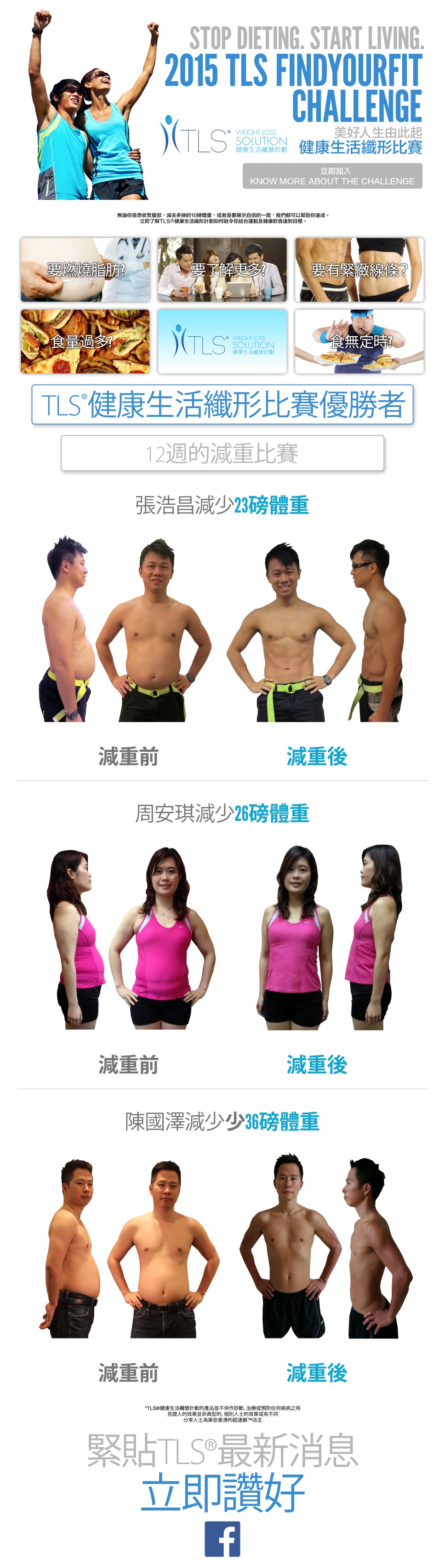 FIND YOUR FIT
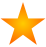 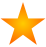 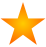 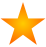 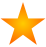 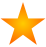 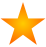 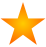 2015
CHALLENGE
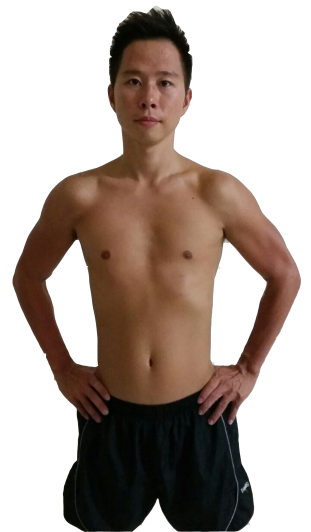 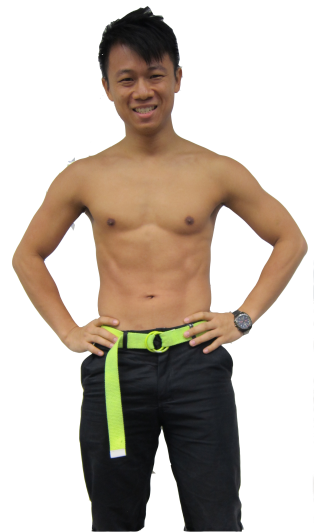 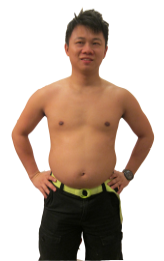 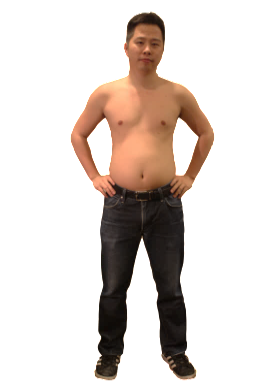 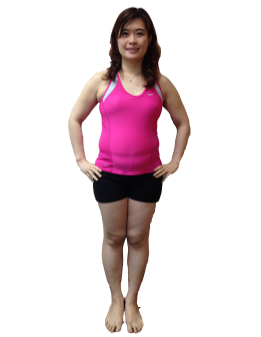 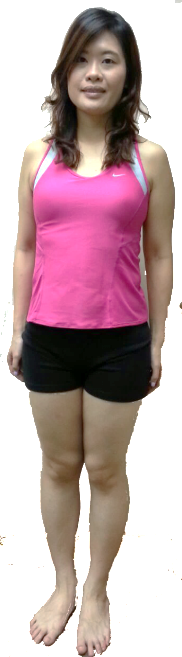 健康生活纖形比賽
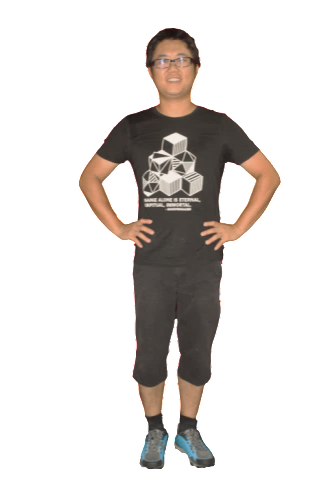 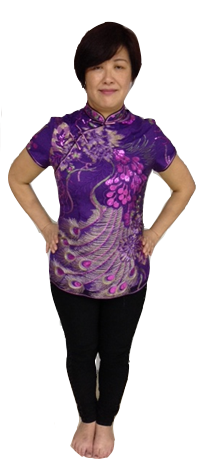 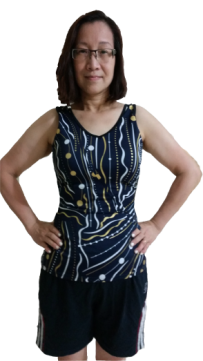 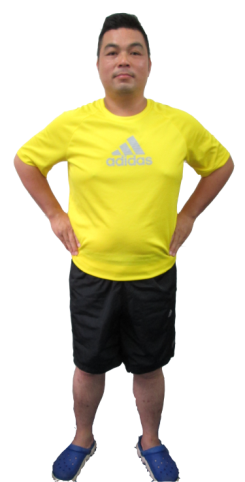 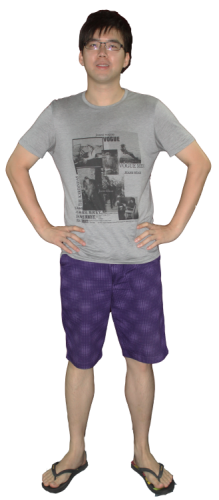 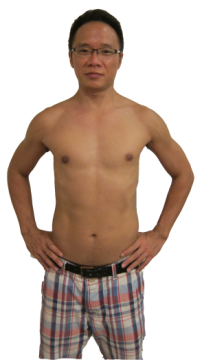 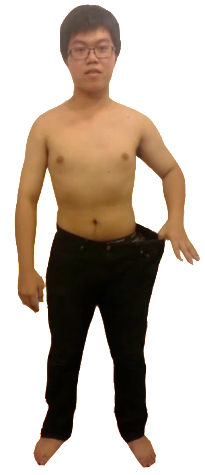 陳國澤 
KC
張浩昌 
Patrick
周安琪 
ANGEL
冠軍
Champion
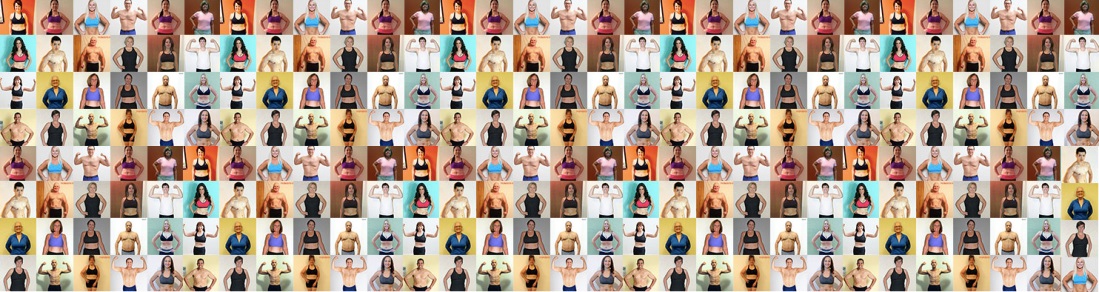 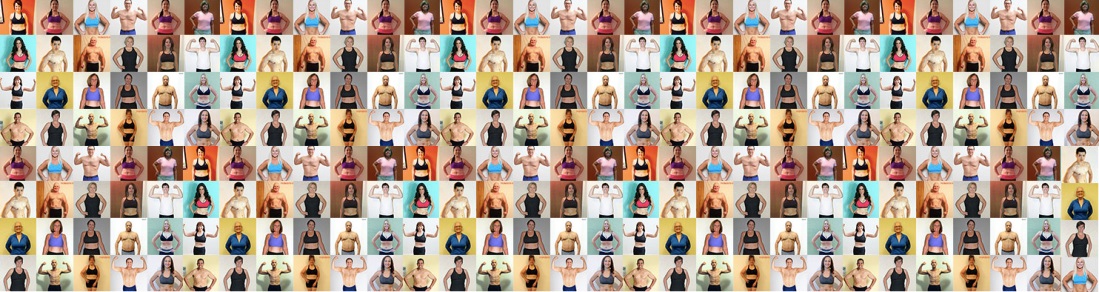 季軍
3rd Place
亞軍
2nd Place
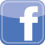 我最喜愛FYF優勝者
2014 TLS®健康生活纖形比賽優勝者TLS® Find Your Fit Challenge Winners
2014 TLS®健康生活纖形比賽10強 –  陳慧玲 Judith2014 TLS® Find Your Fit Challenge Top 10 Finalist
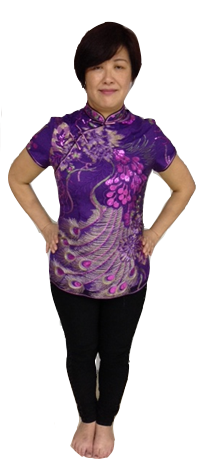 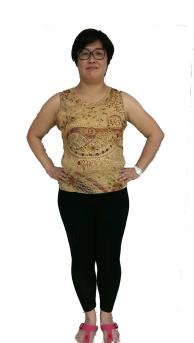 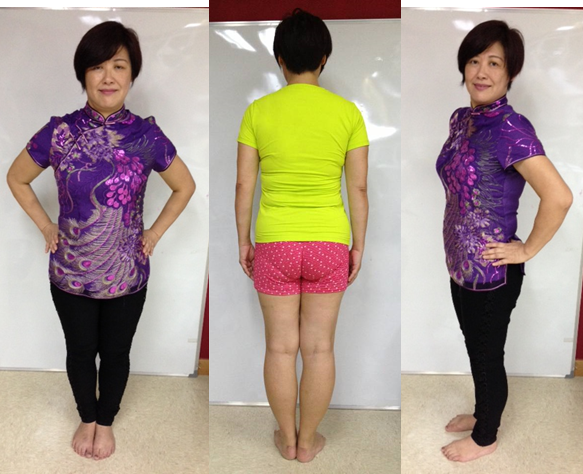 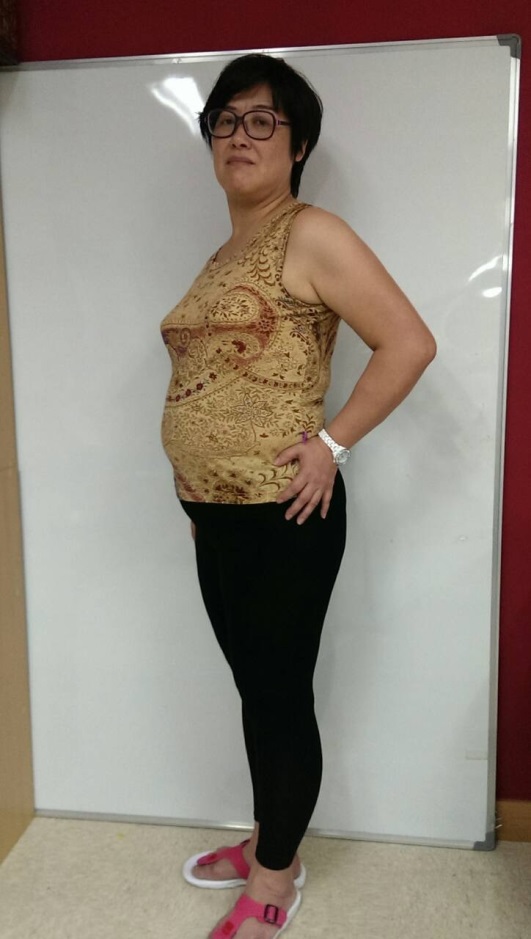 ↓18.9磅lbs
↓3.0%脂肪%Fat
↓3.0吋腰圍Waistline Inch
2014 TLS®健康生活纖形比賽季軍 –  張浩昌 Patrick2nd Runner Up - 2014 TLS® Find Your Fit Challenge
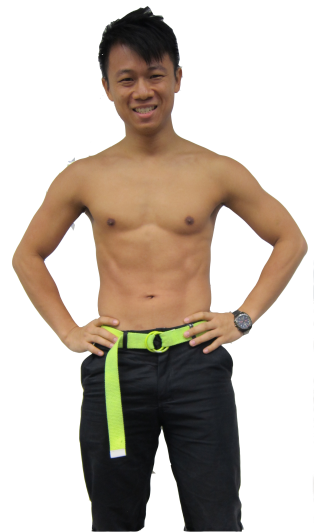 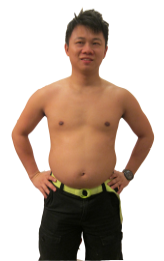 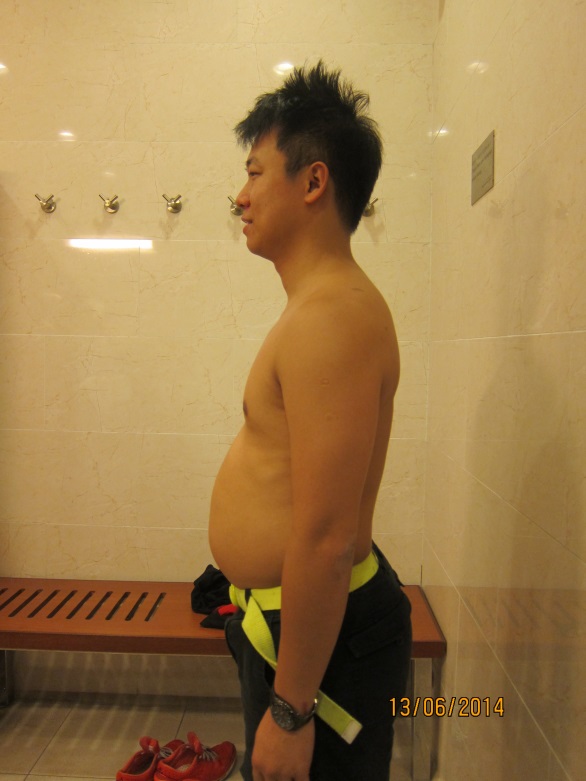 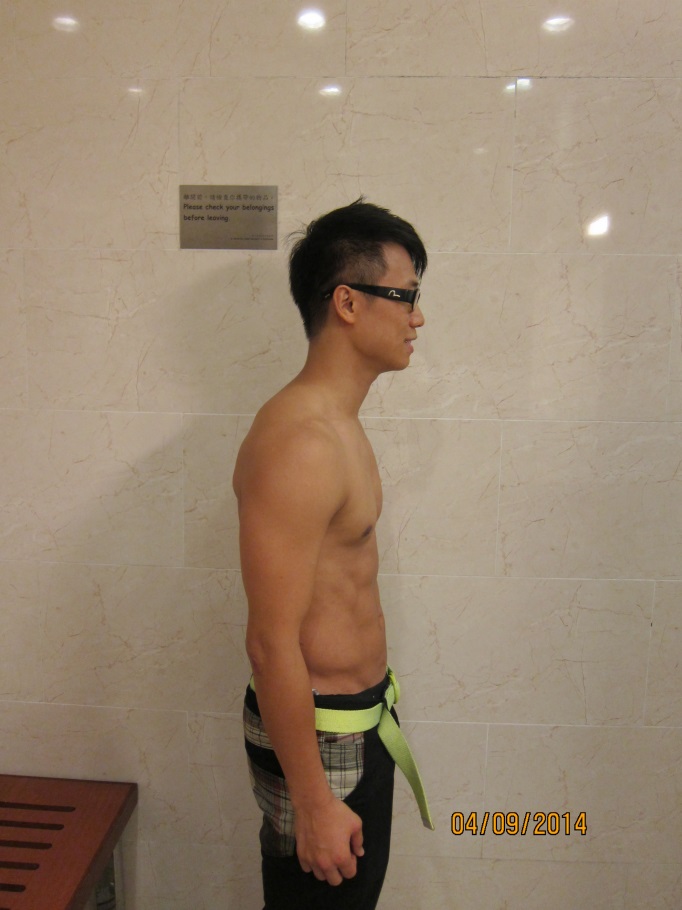 ↓23.1磅lbs
↓7.3%脂肪%Fat
↓7.5吋腰圍Waistline Inch
2014 TLS®健康生活纖形比賽冠軍 – 陳國澤 KC
Champion - 2014 TLS® Find Your Fit Challenge
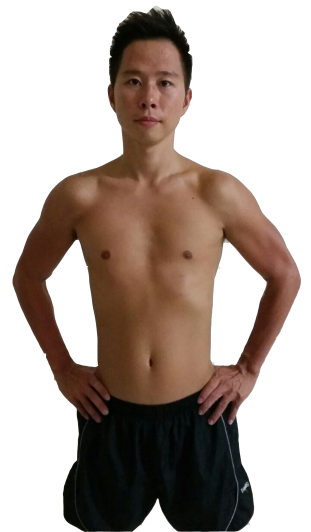 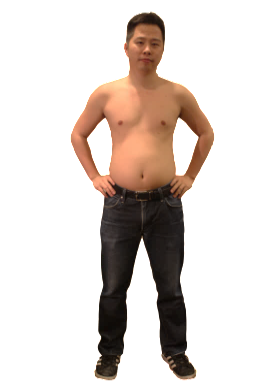 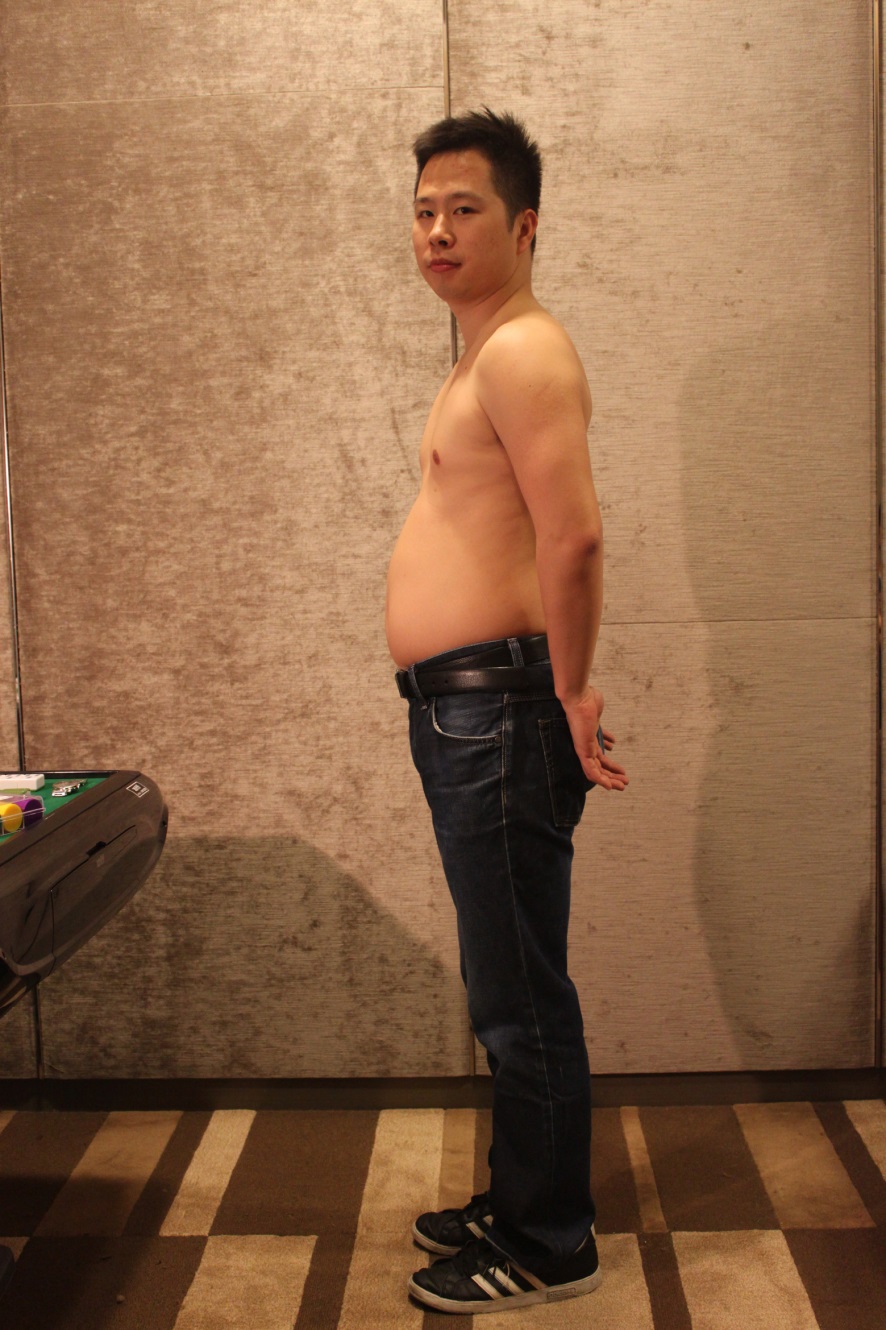 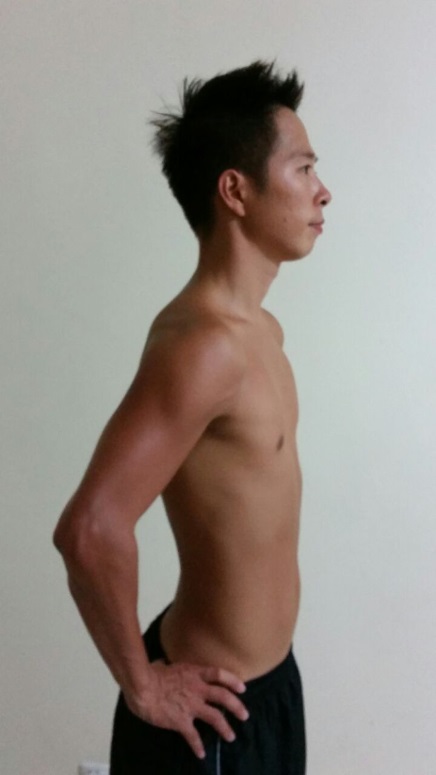 ↓35.6磅lbs
↓13.6%脂肪%Fat
↓9.5吋腰圍Waistline Inch
FIND YOUR FIT
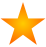 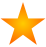 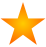 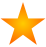 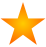 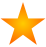 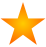 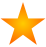 2015
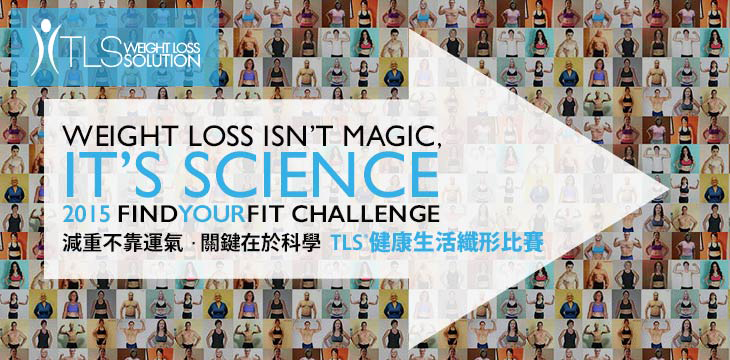 CHALLENGE
健康生活纖形比賽
立即報名，接受挑戰、享受成果，實踐健康生活！
FIND YOUR FIT. YOU CAN TOO.
報名日期 Application Period: 2015年4月13日 – 5月10日13th  April – 10th May, 2015
比賽日期Challenge Period:2015年5月18日 – 8月9日18th May – 9th August, 2015
FIND YOUR FIT
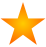 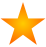 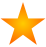 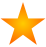 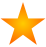 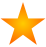 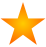 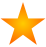 2015
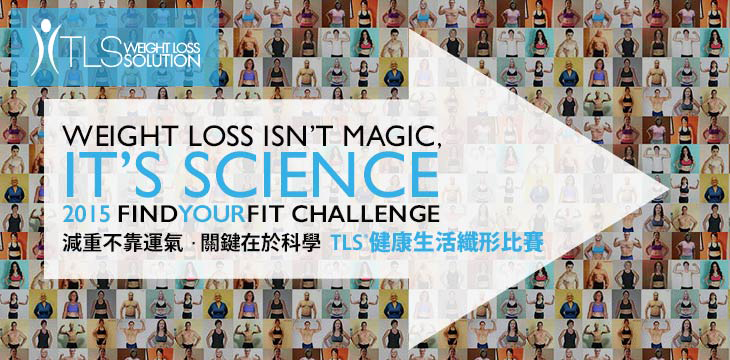 CHALLENGE
健康生活纖形比賽
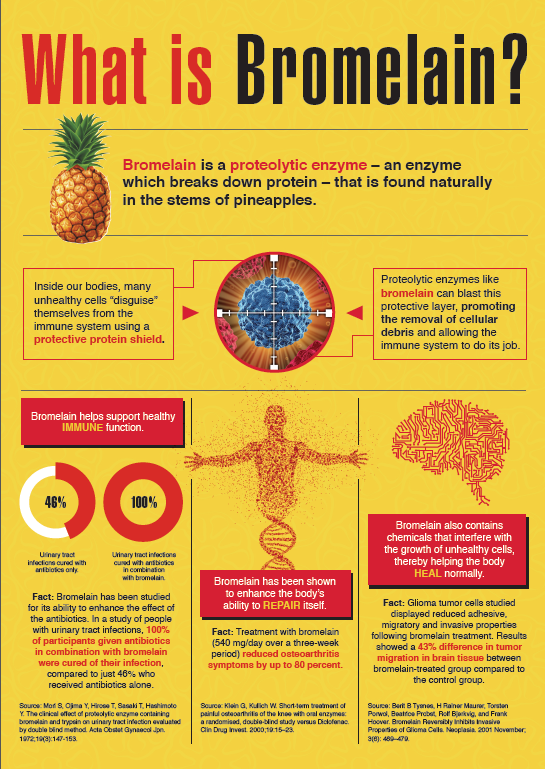 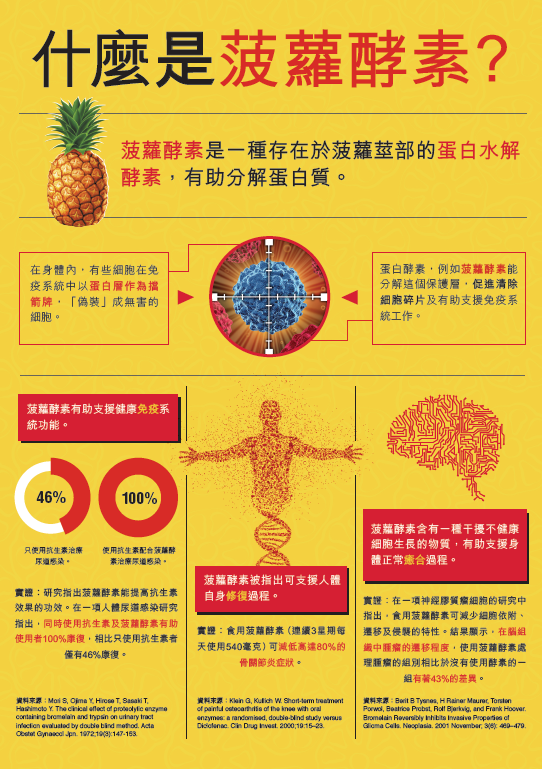 銷售工具Sales Tools
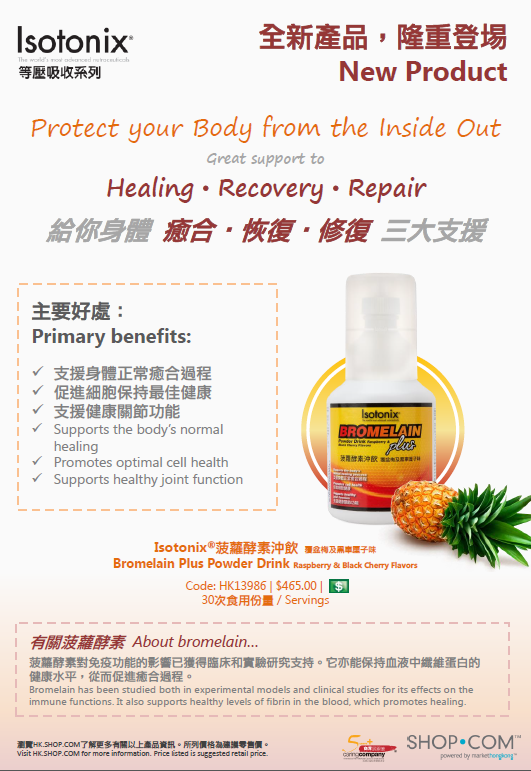 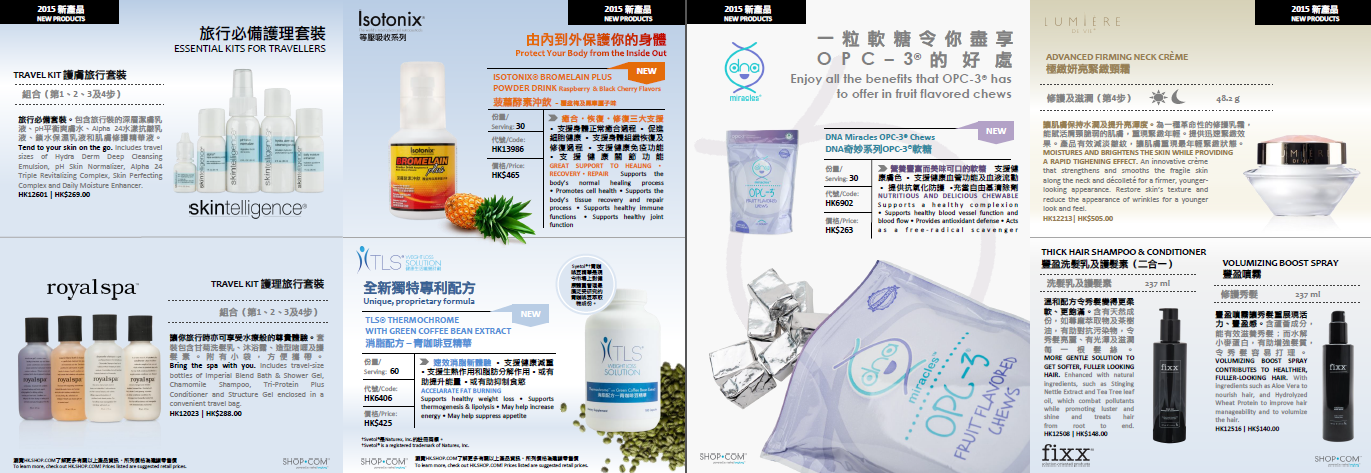 銷售工具Sales Tools
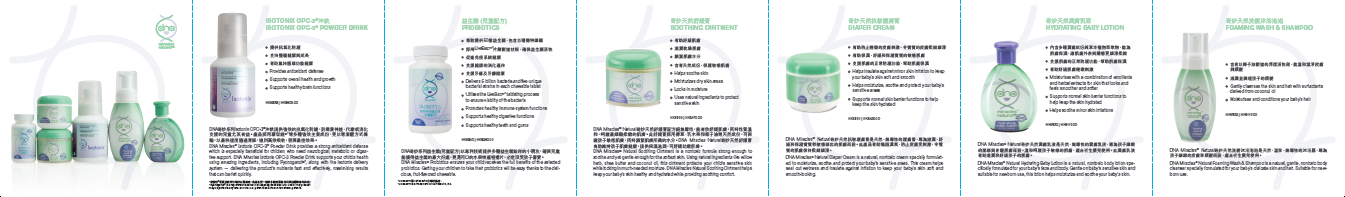 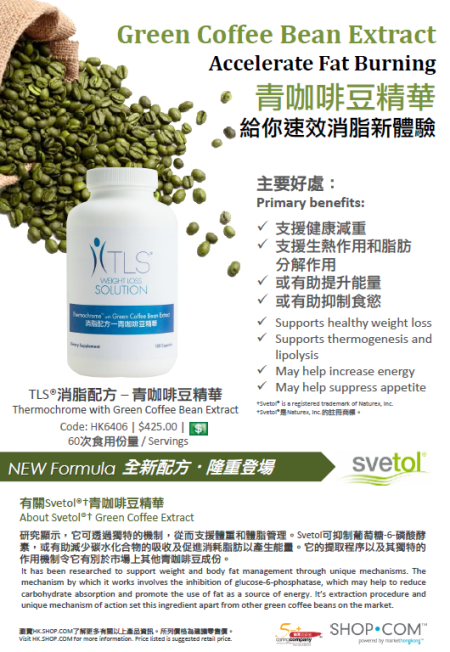 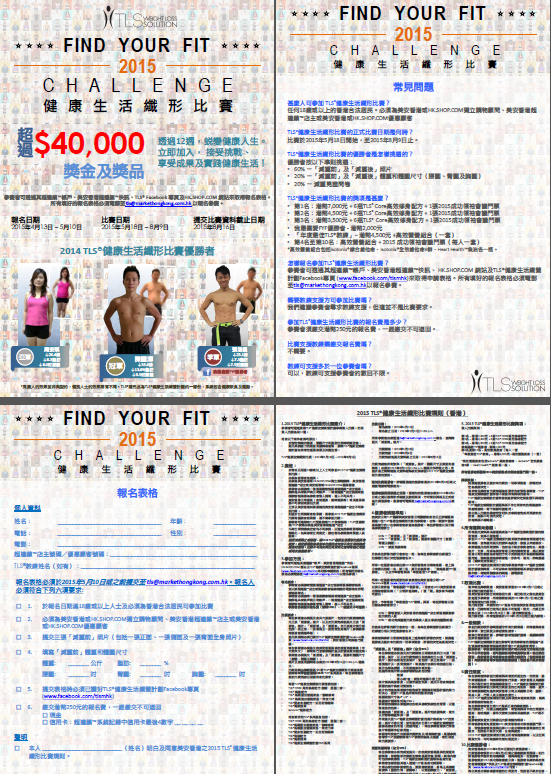 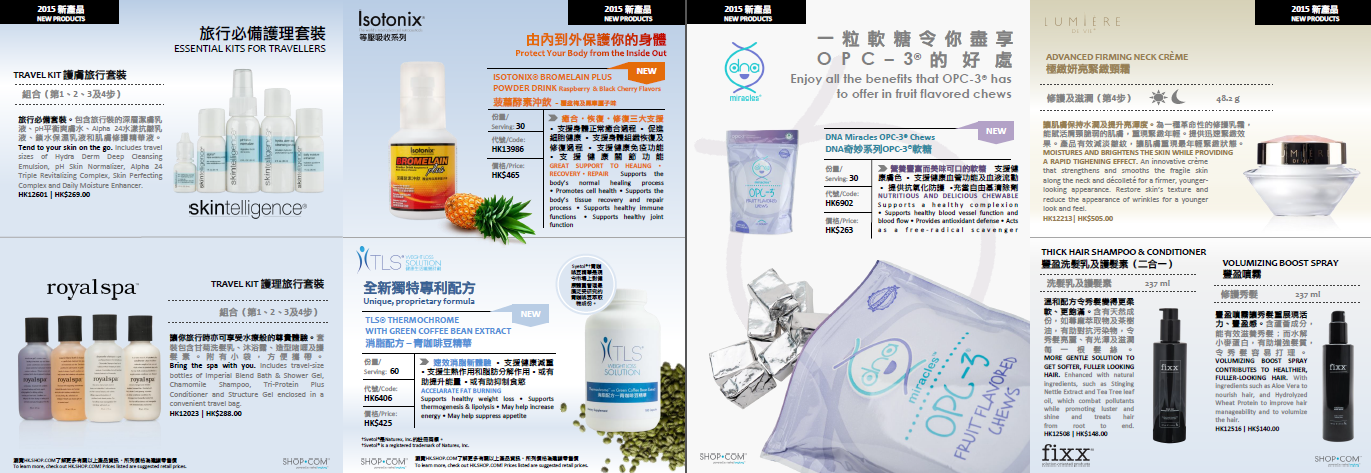 2015產品專題會 Product Symposium
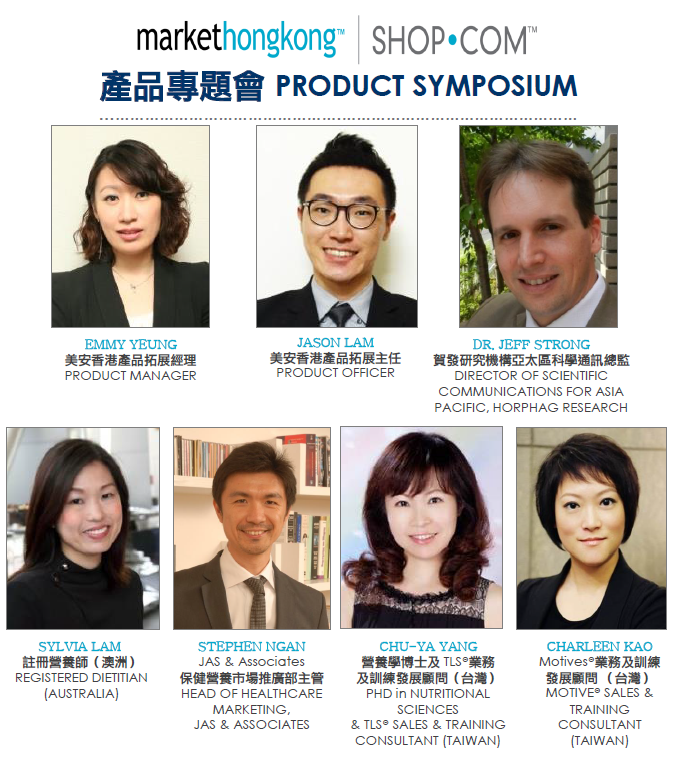 日期：2015年8月29至30日地點：九龍灣國際展貿中心 門票：HK$1,190.00
Date: Aug. 29 Aug. 30
Venue: Kowloonbay International Trade & Exhibition Center (KITEC)
Price: HK$1,190.00
2015產品專題會 Product Symposium
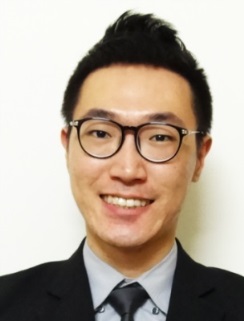 JASON LAM
美安香港產品拓展主任
PRODUCT OFFICER
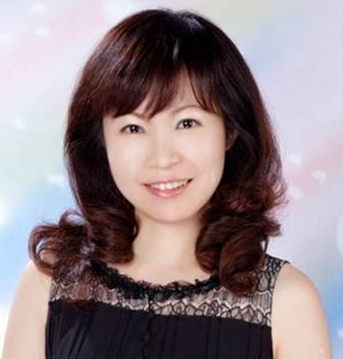 CHU-YA YANG
營養學博士及TLS®業務及
訓練發展顧問（台灣）
PHD in NUTRITIONAL SCIENCE & TLS® SALES & TRAINING CONSULTANT  (TW)
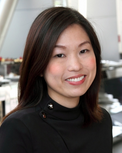 SYLVIA LAM
香港營養師協會會長
高級註冊營養師
CHAIRMAN OF DIETITIANS ASSOCATION
SENIOR REGISTERED DIETITIAN
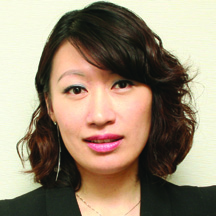 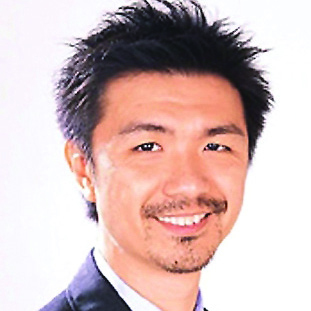 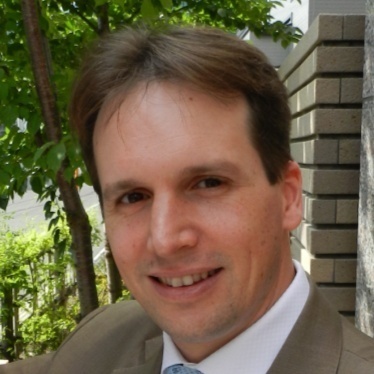 EMMY YEUNG
美安香港產品拓展經理
PRODUCT MANAGER
STEPHEN NGAN
JAS & Associates 保健營養市場推廣部主管
HEAD OF HEALTHCARE MARKETING
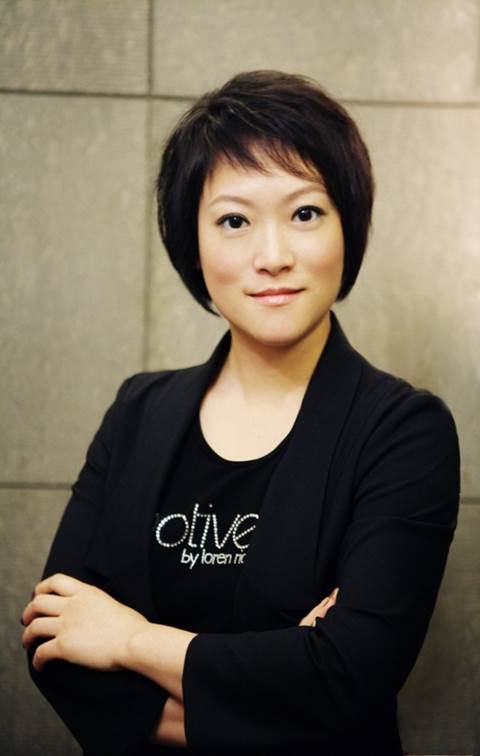 DR. JEFF STRONG
賀發研究機構
亞太區科學通訊總監
DIRECTOR OF SCIENTIFIC COMMUNICATIONS
CHARLEEN KAO
Motives®業務及訓練發展顧問（台灣）
Motives® SALES & TRAINING CONSULTANT